White-Rodgers Gas Valves
Introduction to Gas Valves
What is a Gas Valve?
A gas valve is an automated valve that controls the pressure of the fuel supplied to the main burner.


The gas valve starts and stops the flow of fuel and controls the pressure the fuel is supplied to the burners.
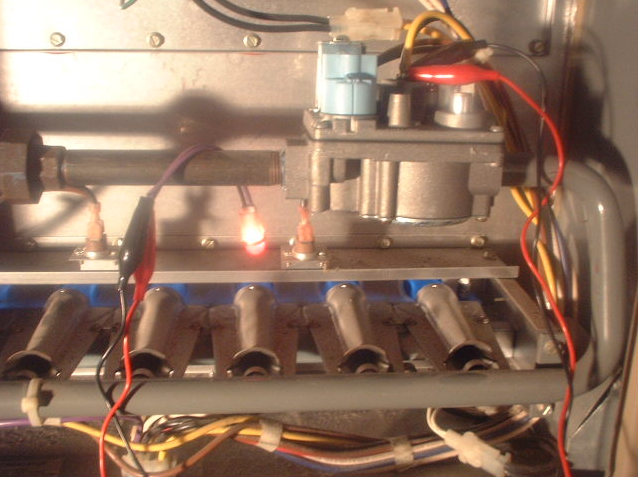 A Basic Gas Train
The modern automatic gas valve combines the previously separate pilot valve, regulator, and solenoid valve.
Furnace
Fuel supply
Pilot valve
Pilot Burner
Shut off valve
Main burner
Union
Regulator
Solenoid valve
[Speaker Notes: Having the shut off, pilot valve, regulator, and solenoid all piped in series was common on early natural gas furnaces. 
The modern gas valve combined all but the shut off into one component.]
Gas Valve Main Components
Valve solenoid
Pressure tap inlet
Redundant valve
Main valve
Supply inlet
Diaphragm
Regulator valve
Main burner outlet
Regulator adjustment spring
Regulator adjust screw
Pressure tap outlet
1
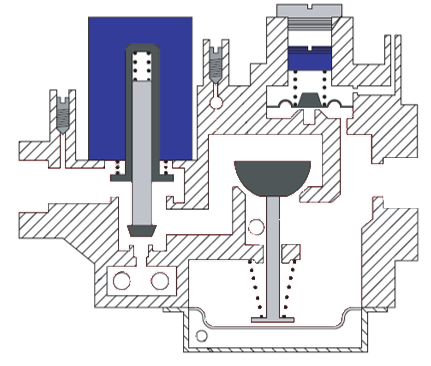 2
9
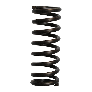 3
8
5
4
7
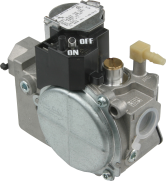 6
10
11
36J Series Gas Valve
[Speaker Notes: This cutaway of a gas valve shows the solenoid (1) that actuates the main valve (4).
The solenoid also actuates the redundant valve (3), which serves as a master shut off if the main valve fails.
The regulator is made up of the spring (9) and adjustment screw (10), as well as the diaphragm (6) and regulator valve (7).
The pressures that act on the diaphragm actually pass through channels in the valve body, and will be discussed later in this presentation.]
Gas Valve Operation
Normal operation with no voltage applied to solenoid.

Redundant valve closed
Main valve closed
Continuous inlet pressure from supply line 
Regulator valve will not open without pressure applied
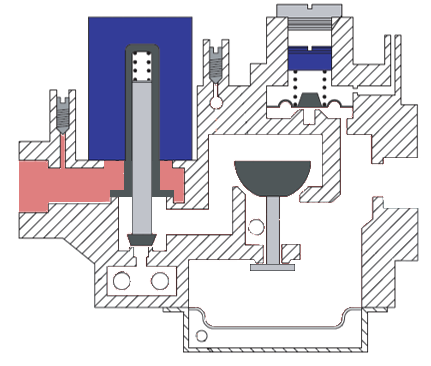 1
3
2
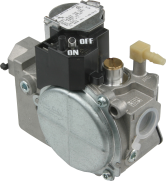 4
36J Series Gas Valve
[Speaker Notes: This image shows the gas valve in its closed, or idle, state.
The furnace is not running, and there is no active call for heat.
The solenoid is not energized and the spring has closed both the main and redundant valves.
The lack of gas pressure in the regulator portion has allowed the regulator valve to settle into its idle state as well.
No gas is flowing through the valve at this time.
The listed pressures in this presentation will refer to natural gas unless otherwise noted. A gas valve that has been converted for propane use will have different operating pressures]
Gas Valve Operation
When the solenoid is energized, the redundant
and main valves open.

Continuous inlet pressure from supply line
An internal channel connecting the control gas orifice to the opening orifice allows pressurized gas into the back side of diaphragm, forcing the regulator valve open
Pressurized gas also passes internally to the adjustable regulator, where it supplies back-pressure on the main diaphragm, only allowing it to open to set pressure
Outlet pressure to manifold
Regulator Valve
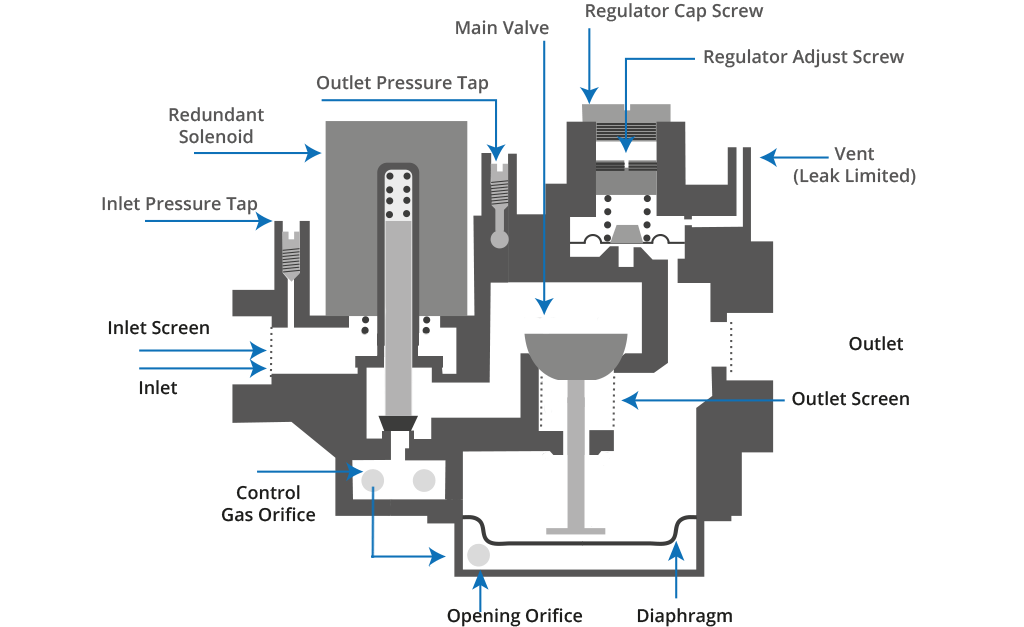 [Speaker Notes: Once there is an active call for heat, 24 Volts is applied to the solenoid coil, drawing both the redundant and main valves open.
The redundant valve controls the flow of gas to the rest of the valve, whereas the main valve controls the flow of gas to the opening orifices
When the main valve opens, it floods the back side of the regulator diaphragm, causing the regulator valve to open
Pressurized gas fills the chambers of the valve. 
In this case, it is pressurized at 7 inches of water column (“W.C.)
The gas pressure travels through the Control Gas Orifice to the back side of the diaphragm and causes it to flex and open the regulator valve.
This allows the gas to pass through the valve to the outlet.
Simultaneously, gas pressure travels through another orifice to the regulator adjustment.
The regulator adjustment allows a specific pressure to pass through and apply pressure to the top side of the diaphragm
This pressure only allows the regulator to open enough to let 3.5 “W.C. pass through the regulator valve
If the inlet pressure increases, this pressure also increases and maintains a consistent outlet pressure]
Gas Valve Operation
Pressure on back side of adjustable regulator diaphragm must be vented.

Continuous inlet pressure from supply line
Outlet pressure to manifold
Regulator vent
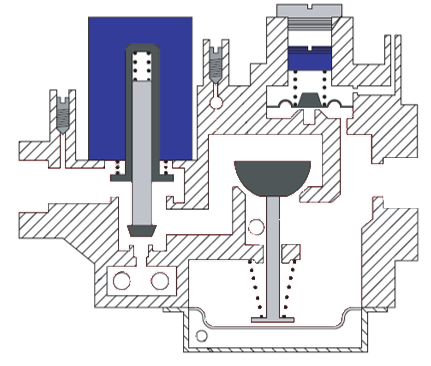 3
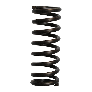 1
2
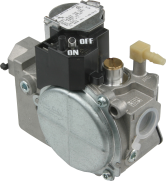 36J Series Gas Valve
[Speaker Notes: Like the regulator earlier in this presentation, the regulator adjustment has an internal diaphragm that must be vented
The vent allows the space on the back side of the diaphragm to remain at atmospheric pressure when it flexes in either direction
Only a very small amount of fuel is allowed to be vented
Vented fuel is drawn into the combustion chamber with the combustion air
On a sealed combustion furnace, the vent is connected to the burner box by tubing (see the barbed fitting later in this presentation)
The operation of the combustion blower (inducer fan) also assists in venting any vapors during the pre-purge and post-purge phases of operation]
Standard (Fast) and Slow Open Curve
A standard open gas valve will immediately go to full pressure and hold.
A slow open gas valve will take 8 seconds to ramp to full pressure.
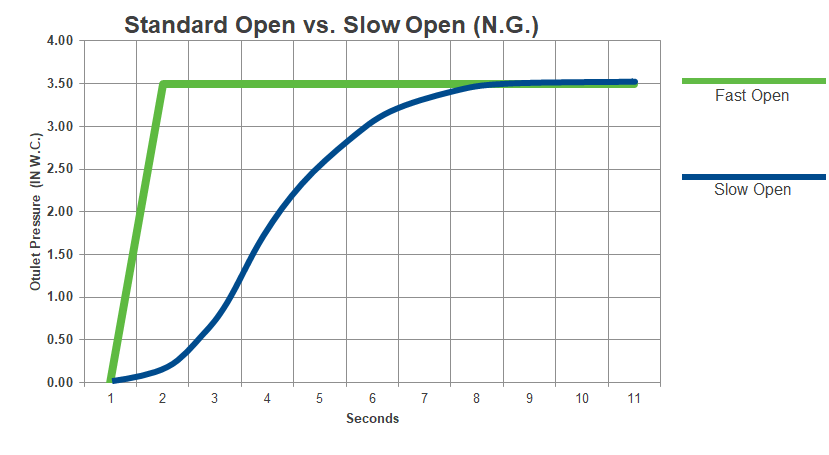 TECH TIP: Slow opening gas valves provide a gradual increase in outlet pressure for a smoother ignition.
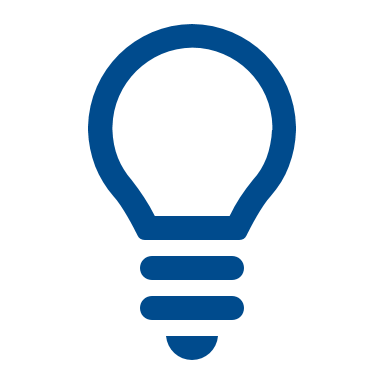 [Speaker Notes: A fast opening gas valve can result in a sudden but controlled burst of flame with initially a small amount of rollout until the draft can catch up
A slow opening gas valve will have a much smoother ignition that does not overpower the draft]
Key Takeaways
Gas valves automatically control the pressure of the fuel supplied to the burners
A modern automatic gas valve contains a solenoid valve, a pressure regulator, and if needed, a pilot valve
Gas valves are often classified by the amount of time they take to fully open 
The regulator portion of a gas valve must be vented for proper operation
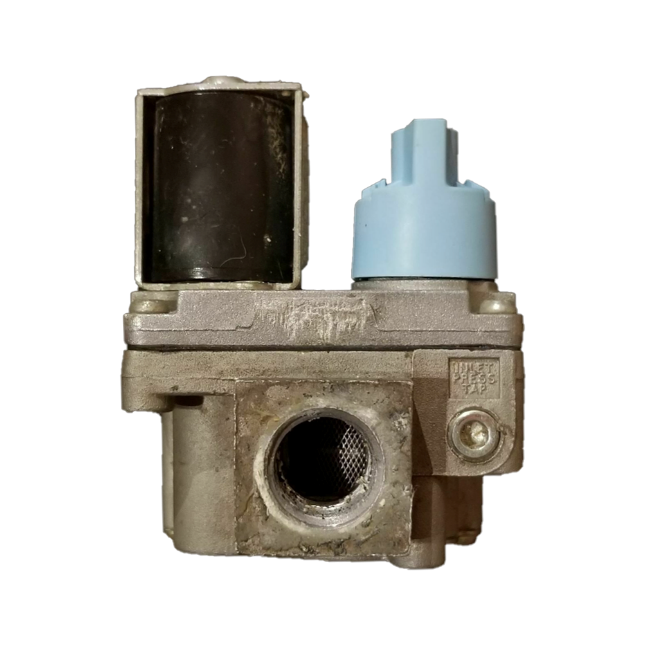 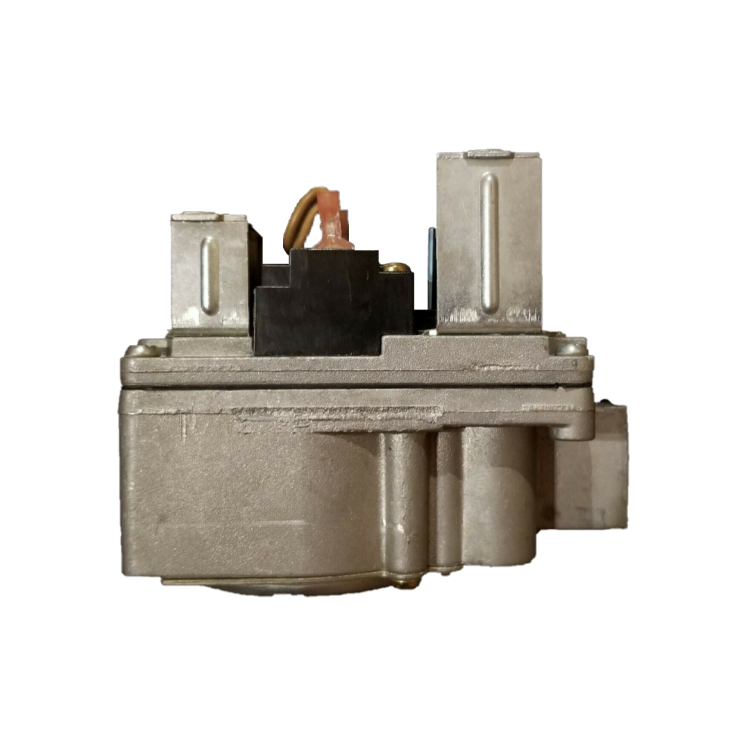 Selecting a Correct Replacement Gas Valve
Gas Valve Classification
Gas valves are classified by:

Ignition source

Standing/cycle pilot
Proven/intermittent pilot
Direct burner

Hot surface ignition (HSI)
Direct spark ignition (DSI)

BTU input and output

Capacity is found on the rating plate

Opening characteristics

Fast open
Slow open
Step open
Two-stage
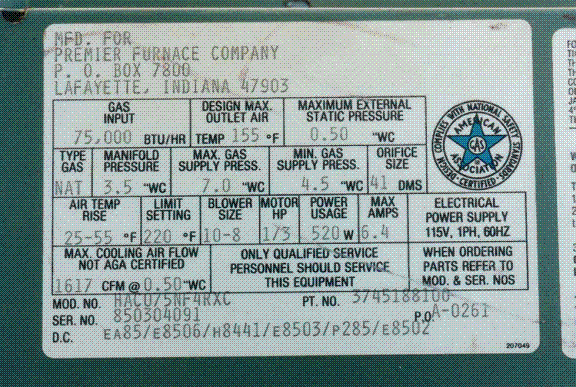 What is this?
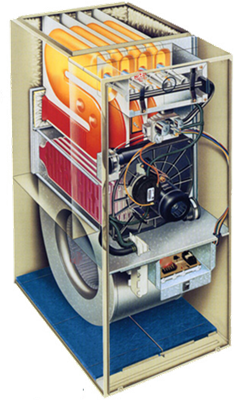 [Speaker Notes: To replace an existing gas valve, you must know the ignition source, the BTU capacity, and the opening characterisitcs]
Classification by Ignition Source
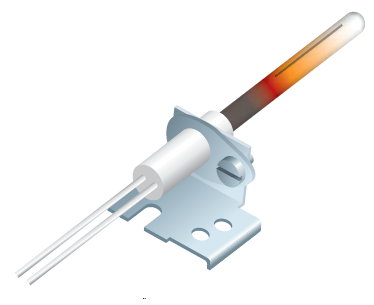 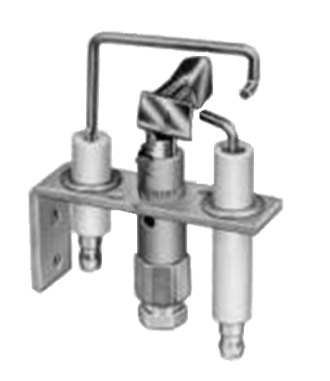 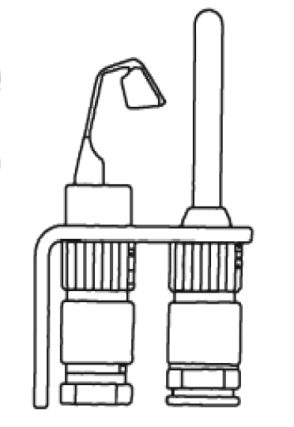 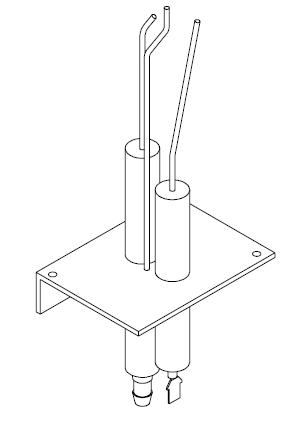 [Speaker Notes: The three categories of ignition type are:
Direct burner ignition (HIS or DSI)
Proven pilot (intermittent pilot is another term for the same type)
Standing pilot (continuous pilot is another term for same type)
Packaged units (also called rooftop units) contain the heating and air conditioning units in one case. Can be used in both commercial and residential applications]
Classification by Rated Valve Capacity - BTUs
Connected to gas manifold
Pressure drop

Valves are rated at 1” W.C. of pressure between inlet and outlet readings in the fully open position
Range of regulation determines minimum/maximum flow capacity range

Reducing bushing

Connector sizing determines cubic feet per hour and overall capacity
Open to atmosphere
3
2
1
3 1/2 “W.C.
0
1
2
3
[Speaker Notes: The pressure regulation (pressure drop) performed by a gas valve will limit the amount of fuel passed through the burners, which limits the input BTU of the furnace
The inlet and outlet sizes (modified by the reducing bushings) will also limit the number of cubic feet per hour of fuel that can pass through the burners
Limiting the supply will have a limiting affect on the flame quality and BTU output of the furnace
The bushing table in the lower right-hand corner refers to how changing the inlet and outlet pipe size affects the flow rate (Btu input)]
Classification by Opening Characteristics
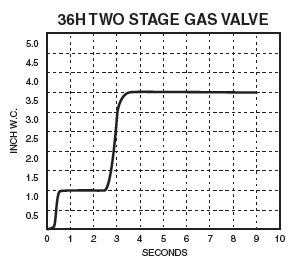 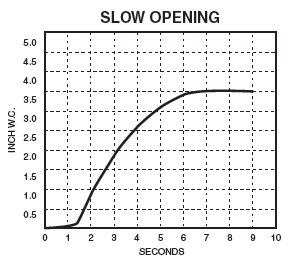 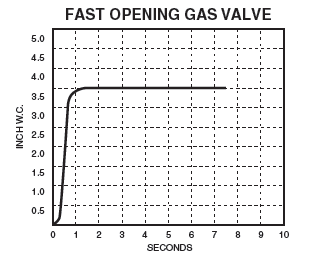 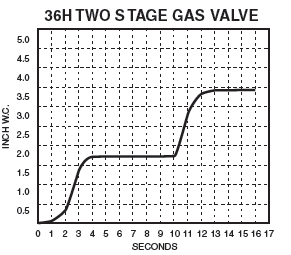 Verify specific model numbers before replacing any control.
[Speaker Notes: Note the steps on the two-stage gas valves
They open to the low-fire set pressure, then to the high-fire pressure as needed]
Selecting a Gas Valve
The following slides break down potential White-Rodgers gas valve options, with a variety of applications.
Selection can be broken down in all cases by application, ignition source, BTU rating, and opening characteristics.
When in doubt, WR Mobile is a great resource for easily searching existing WR and competitive products for the best replacement.
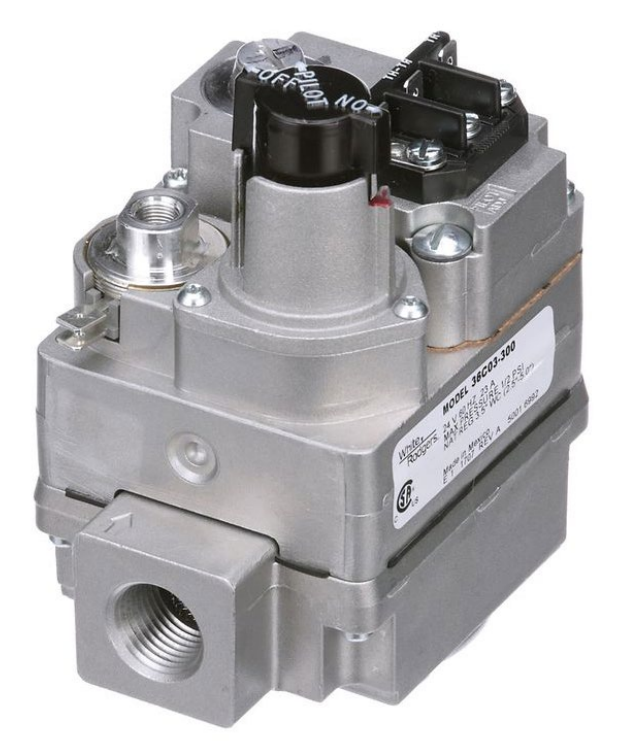 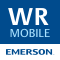 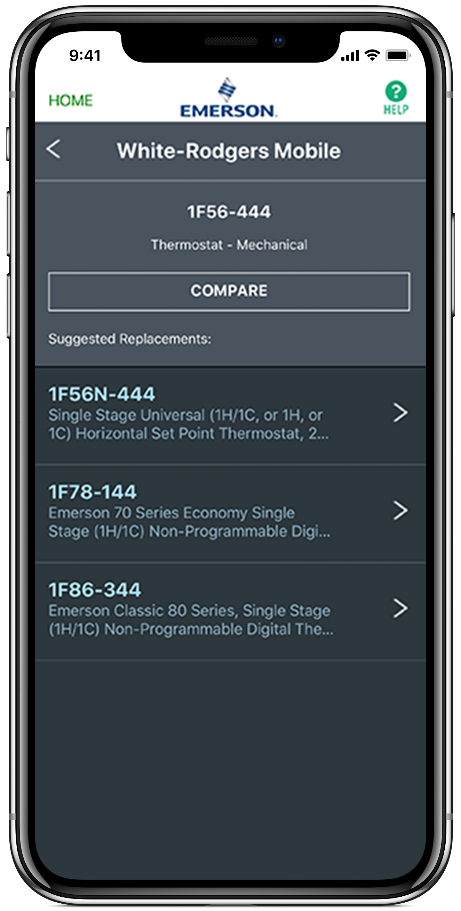 WR Mobile
25M Gas Valves
Clothes dryer gas valves combine pressure regulator main and redundant solenoids for hot surface ignition dryers.

Compact split coil design
Inlet/outlet screen
Field-adjustable regulator
Replaceable operating coils (no gas interruption)
Outlet pressure tap
Both models packaged with the most popular main burner orifices to replace many OEM models
Replacement coils available for most popular models
Single or complete coil sets
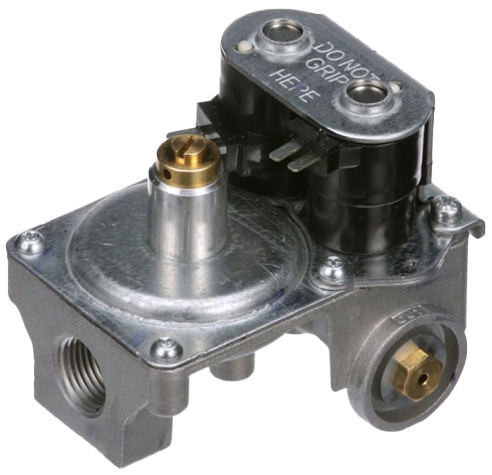 25M Gas Valve
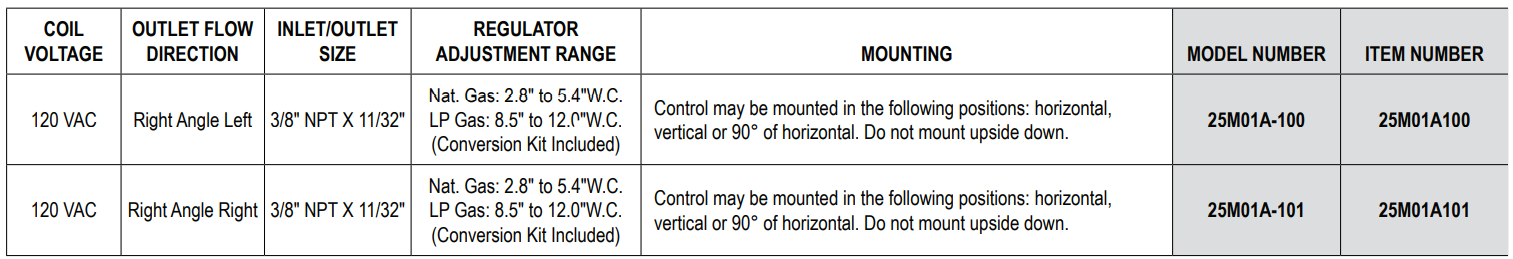 25M Gas Valves
Opening style: Fast
Staging: Single
Appliance input Btu/H: See table
Appliance type: Dryer
Ignition type: HSI/DSI
Control voltage: 120VAC
HSI/DSI
120 V
Fast Open
Single Stage
25M01A-100
25M01A-101
764 Gas Valves
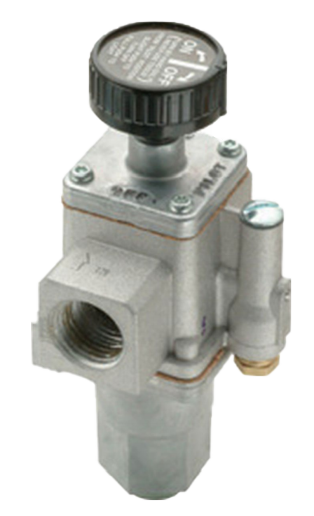 Thermocouple operated control with 100% shut off.

Manual on-off knob and thermocouple operated pilot safety
Inlet screen and inlet pipe stop
Mounts in any position including upside down
764 Gas Valve
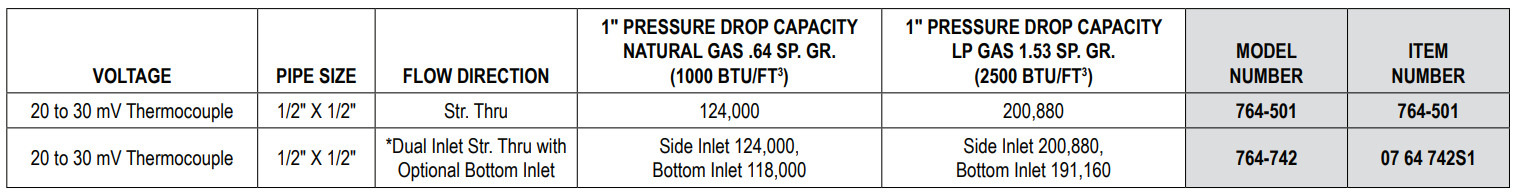 764 Gas Valves
Appliance type: Fireplace
Ignition type: Standing Pilot
Control voltage: 20-30 mV
Appliance input Btu/H
Standing Pilot
20-30 mV
764-501
764-742
36C Gas Valve Family
Universal replacements for Standing Pilot systems

Line interrupter styles use standard 30 mV thermocouples
Straight through design with side tapped models available
Inlet / outlet reducer bushings included on select models
Mounting position upright, or 0° to 90° from upright in any direction

Ideal general purpose replacements for Cycle-Pilot Intermittent Ignition (IID) systems

Straight through design
Mounting position upright, or 0° to 90° from upright in any direction
Inlet/outlet reducer bushings
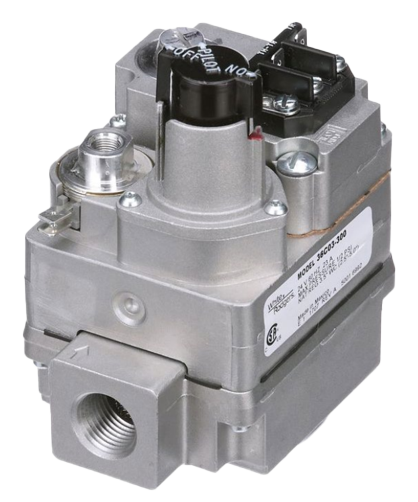 36C Gas Valve
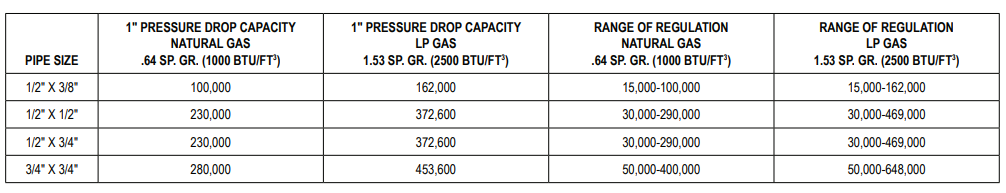 36C Family Gas Valve Selector
Opening style: Fast/Slow
Staging: Single Stage
Pipe size/Appliance input Btu/H: See table
Typical Application: Furnace/Boiler
Ignition type: Standing Pilot/Cycle Pilot
Control voltage: 750mV/24/120VAC
Furnace
36C Family
Standing Pilot
Cycle Pilot
750 mV
120 VAC
24 VAC
24 VAC
Fast Open
Fast Open
Slow Open
Fast Open
Fast Open
Slow Open
36C03-258
36C03-300
36C03-333
36C03-400
36C03-433
36C84-912
36C84-921
36C84-923
36C84-926
36C84-945
36C03U-333
36C03U-433
36C01A-405
36C03A-410
36C53-418
36C94-906
36H Gas Valve Family
Universal electronic ignition gas valves. Our highest capacity multi-function combination control covering a wide range of gas heating applications.

Pilot port plugged for Hot Surface and Direct Spark Ignition systems, remove plug for Intermittent / Proven Pilot systems
Fast open, slow open, single and two stage models
Electric on-off switch and convenient quick connect coil terminals
Tamper resistant screws and controlled gasket compression to withstand high inlet pressures
Mounting position upright, or 0° to 90° from upright in any direction
Dimensions: 4"L x 3"W x5"H
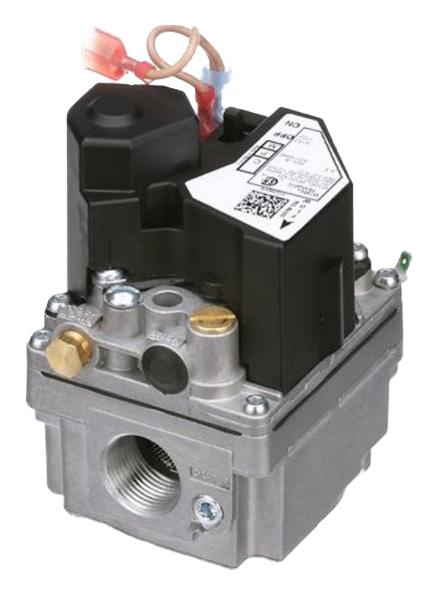 36H Gas Valve
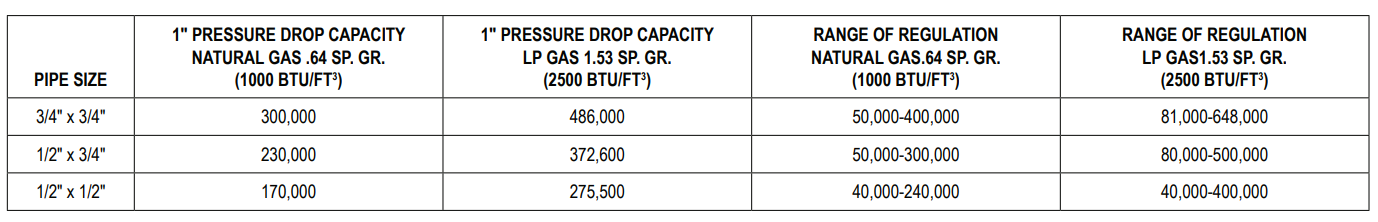 36H Family Gas Valve Selector
Opening style: Fast/Slow
Staging: Single/Two Stage
Pipe size/Appliance input Btu/H: See table
Typical Application: Furnace/Boiler
Ignition type: Intermittent/Proven Pilot/HSI/DSI
Control voltage: 24VAC
Furnace
36H Family
Intermittent/Proven Pilot/HSI/DSI
Single Stage
Two Stage
Single Stage
Two Stage
36H32-214
36H32-304
36H32-423
36H64-463
36H33-412
36H65-401
Fast Open
Slow Open
36G/J Gas Valve Family
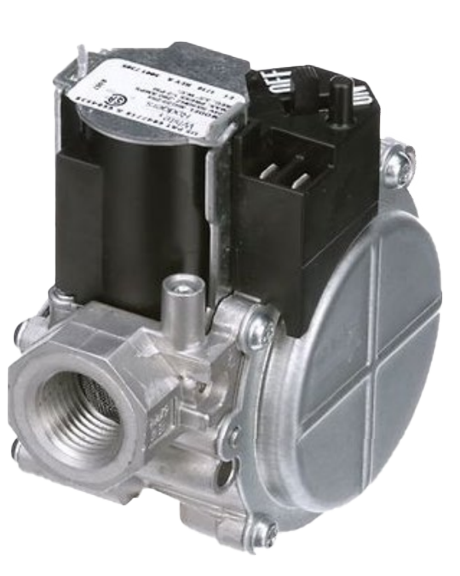 Designed for use with common ignition systems (HSI/DSI/ Intermittent/Proven Pilot). This series is our most compact footprint combination gas valve.

Designed for hot surface, direct spark and intermittent pilot ignition systems and features a compact footprint and versatile range
Fast open, slow open, single and two stage models
Electric on-off switch and convenient quick connect coil terminals and built-in pressure taps 
Tamper resistant screws and controlled gasket compression to withstand high inlet pressures
Mounts in any position including upside down
Dimensions: 3 ¾”L  x  2 ½”W  x  4 ¼”H
36H Gas Valve
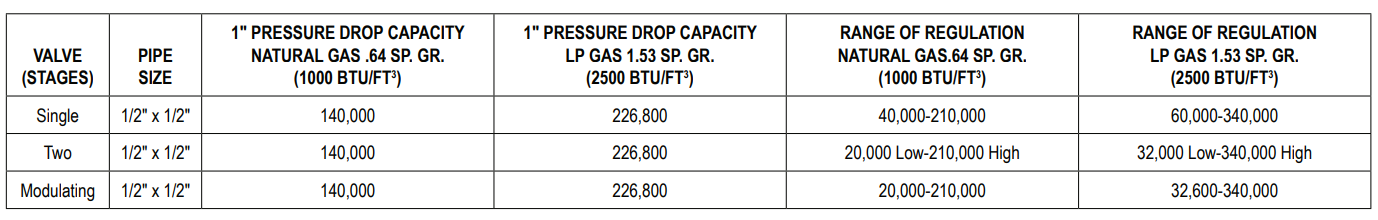 36G/J Family Gas Valve Selector
Typical Application: Furnace/Boiler
Ignition type: Intermittent/Proven Pilot/HSI/DSI
Control voltage: 24VAC
Opening style: Fast/Slow/Modulating
Staging: Single/Two Stage
Pipe size/Appliance input: Btu/H
Furnace
36G/J Family
Intermittent/Proven Pilot/HIS/DSI
HIS/DSI
Fast Open
Slow Open
Slow Open
Fast Open
Modulating
Single Stage
Two Stage
Single Stage
Single Stage
Single Stage
Two Stage
36J27-554
36G33-500
36G32-500
36J55-214
36J55-614
36G22-254
36J24-214
36J24-614
36J22-214
36J22-214
Universal Valves to Keep on Hand
[Speaker Notes: Unique valves for specific applications sit on trucks for way too long
Universal replacement valves move quicker
Keep your truck stock fresh]
Choosing the Correct Replacement Valve
More information can be located by referencing the defective valve part number

On the box
Visor card
WR Mobile
Catalog
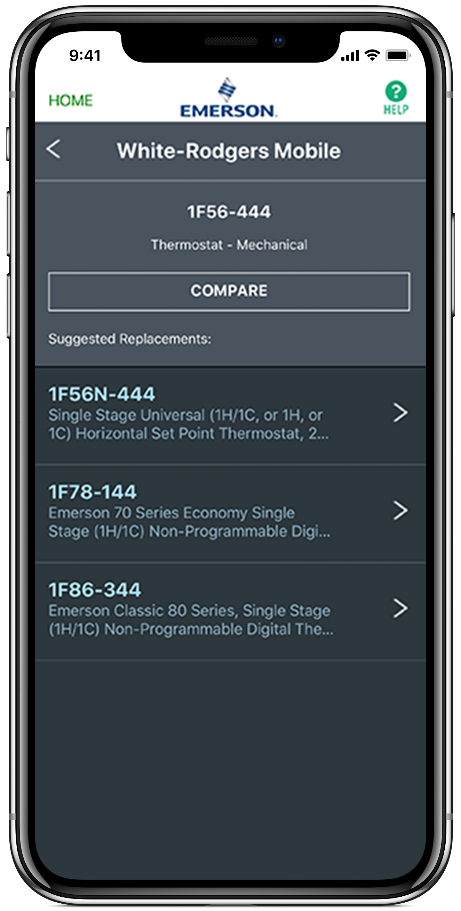 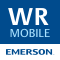 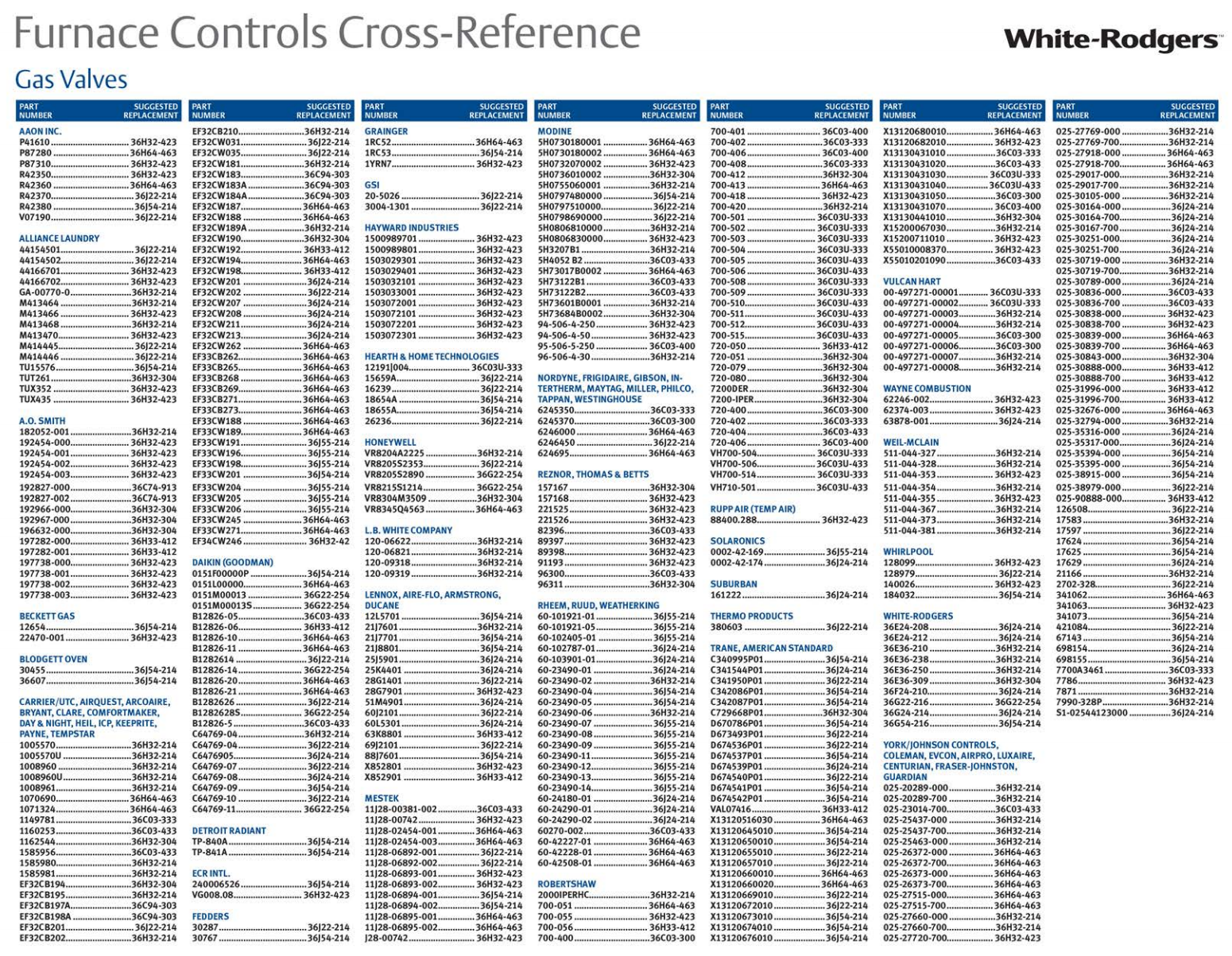 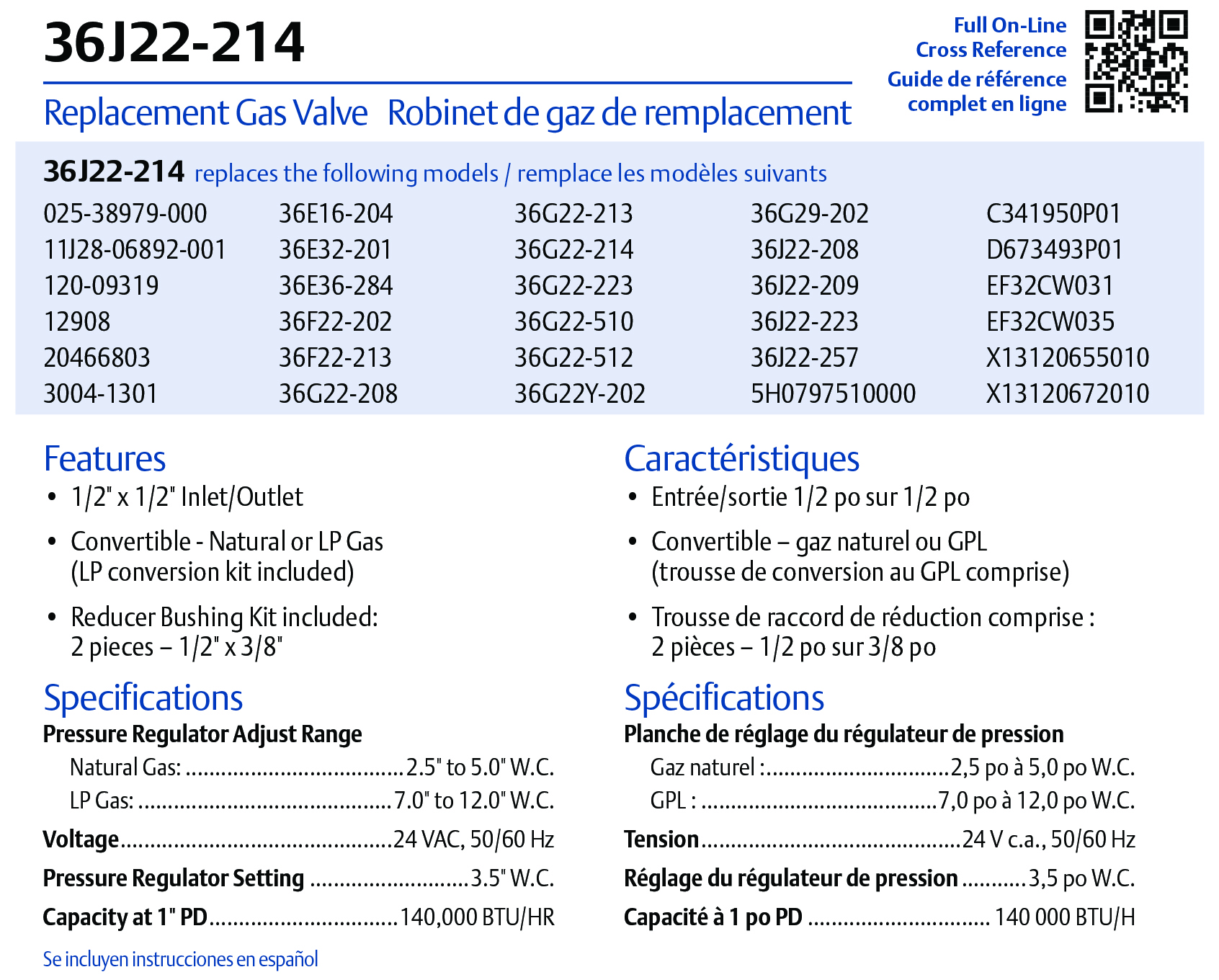 Cross Reference
Box
WR Mobile
Key Takeaways
The proper replacement gas valve must meet the following requirements

Ignition source
BTU input and output
Opening characteristics

Additional information can be found using the White Rodgers Mobile app
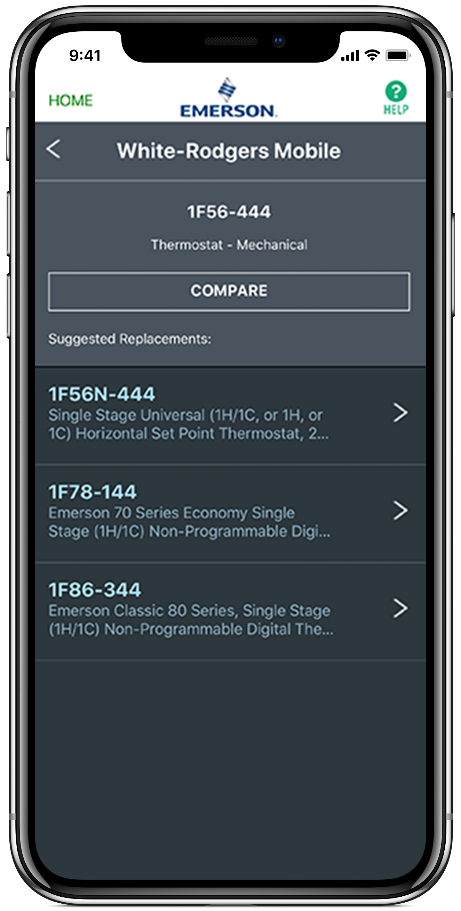 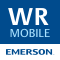 WR Mobile App
Always up-to-date and easy to use:
Mobile App
White-Rodgers Website
Your resource for:


Product information and spec sheets
Complete Cross Reference
OEM compatibility
Installation information and videos
Wiring diagrams


Download:

Go to your app store
Type in WR Mobile
Install the app


OR


Open your camera
Hold it over the QR code
Tap “Open” on the 
     pop-down
Install the app
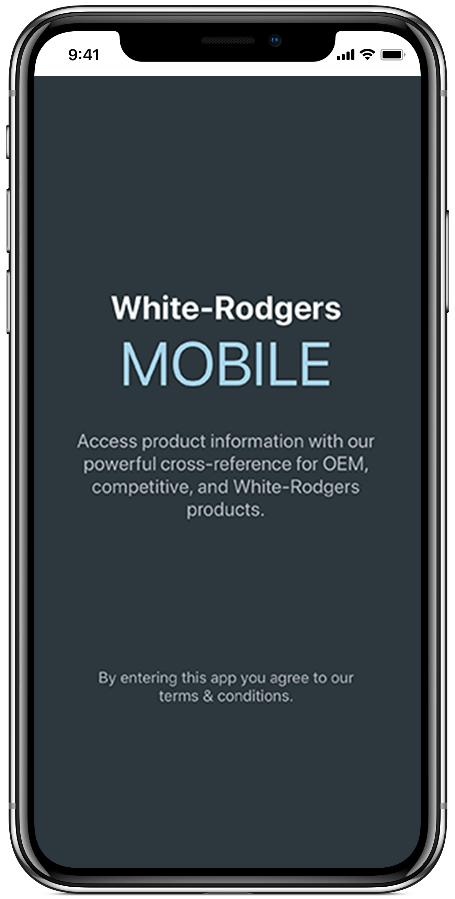 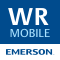 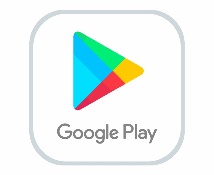 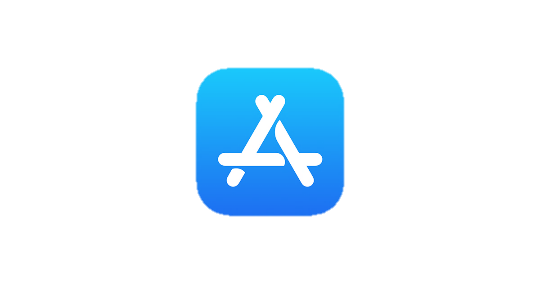 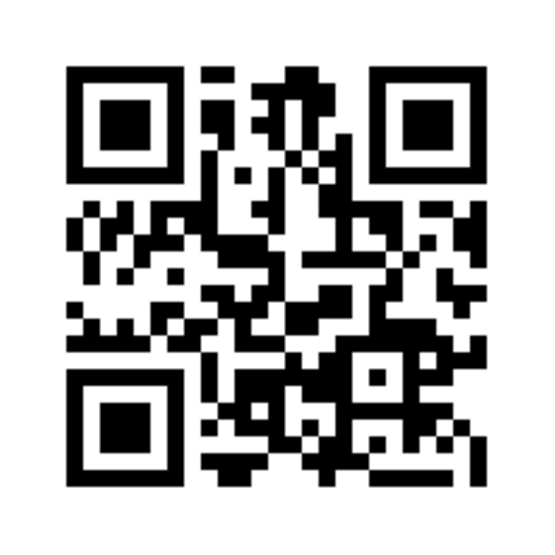 Installing Gas Valves
Best Practices
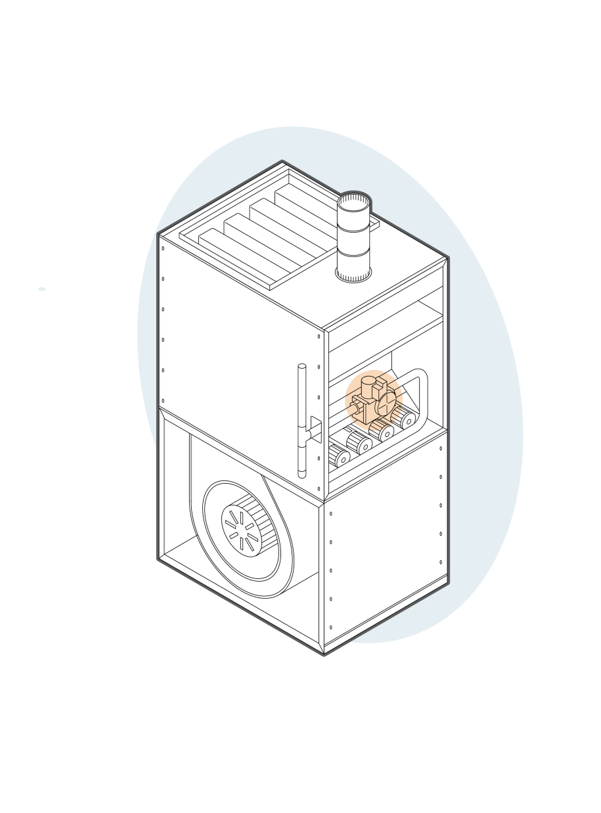 Do not short out terminals on gas valve or primary control to test. 
Short or incorrect wiring can cause equipment damage, property damage, and/or personal injury.

This control is not intended for use in locations where it may come in direct contact with water. 
Suitable protection must be provided to shield the control from exposure to water (dripping, spraying, rain, etc.). 

Clean gas piping of contaminants, cutting fluid, or other chemicals which might react harmfully with the gas valve components before install.

When performing service or maintenance on equipment, visually inspect the equipment for code violations and safety hazards and inform the equipment owner of the need for repair.
Gas Valve Replacement
Turn off the power and gas to the furnace and remove the access panels.
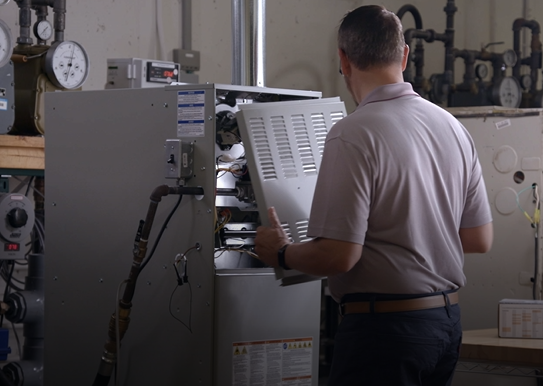 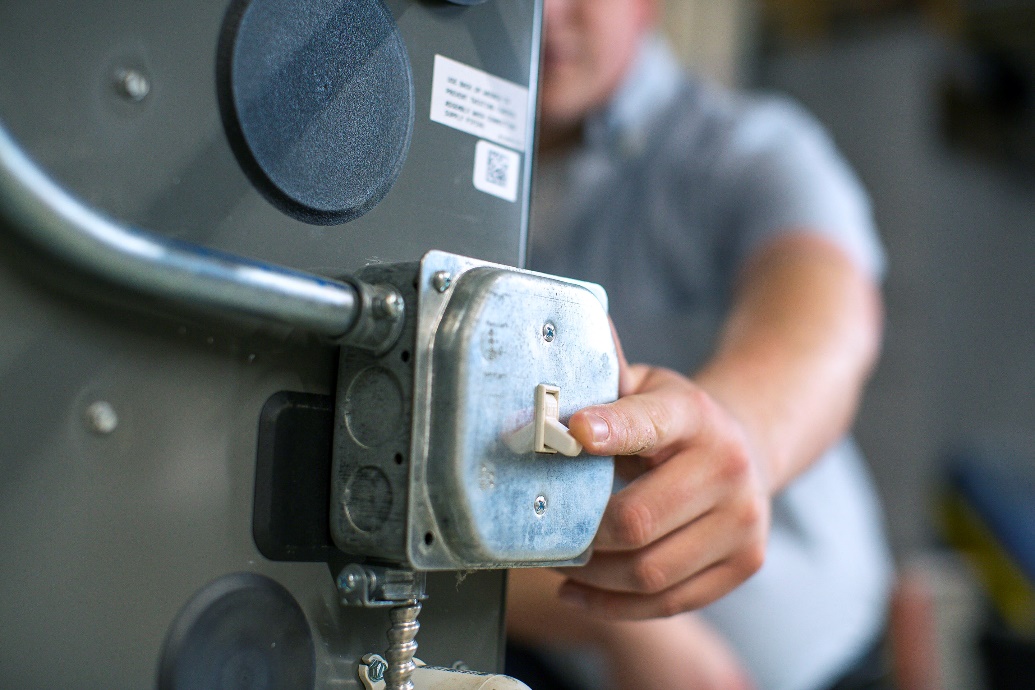 [Speaker Notes: Once you’ve identified the gas valve as the root fault and chosen the proper replacement, it’s time to make the repair]
Removing the Old Valve from the Manifold
If the equipment does not accommodate the swing radius of the gas valve, the manifold may be removed from the burners.












Handle the manifold carefully so the spuds are not damaged, and the orifices maintain their proper size and shape.
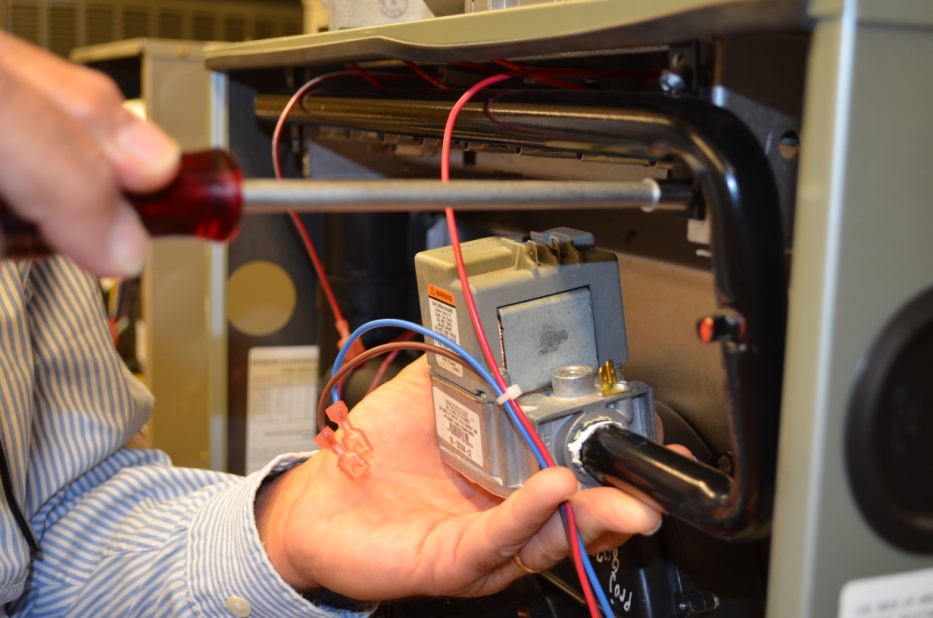 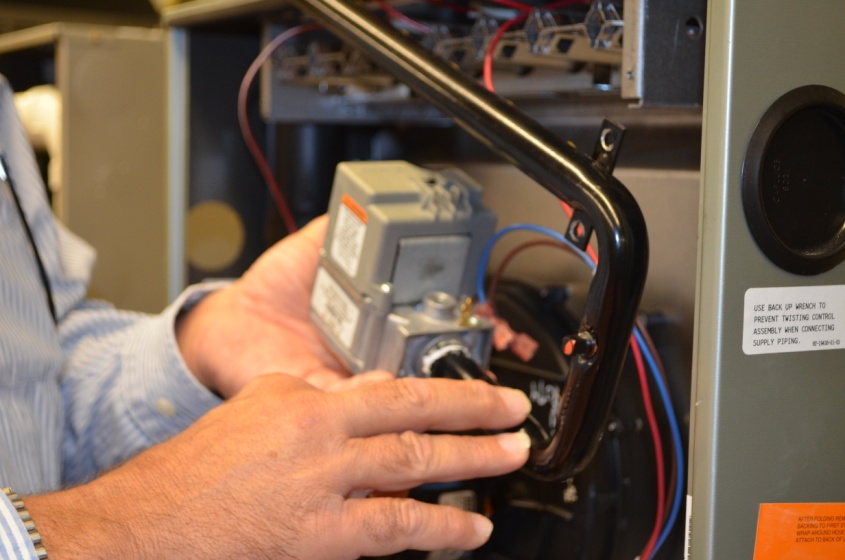 Remove gas valve from the manifold
Remove manifold mounting screws
[Speaker Notes: If the spuds become damaged and cause the orifices to become misshapen, the fuel will pass through them erratically
With inshot burners, proper spud and burner alignment is vital, as a misaligned assembly can cause flame impingement
Flame impingement is when the combustion reaction (flame) makes direct contact with the metal surface of the heat exchanger
This results in heat being removed from the chemical reaction too quickly, limiting the efficiency of the reaction and possibly creating carbon monoxide]
Installing the Replacement Gas Valve
Mounting Orientation

36J and 36G valves are multi poise and can be installed in any orientation
36H must be mounted upright or up to 90° from upright
Gas Piping Requirements

Drip legs must be installed upstream of the appliance at the lowest spot in the gas train
Manual shutoff must be within six feet of the appliance
36H Mounting Positions:
OEM Recommended Piping:
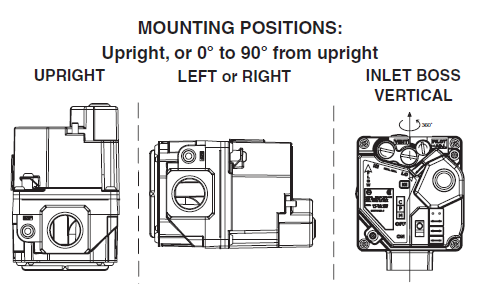 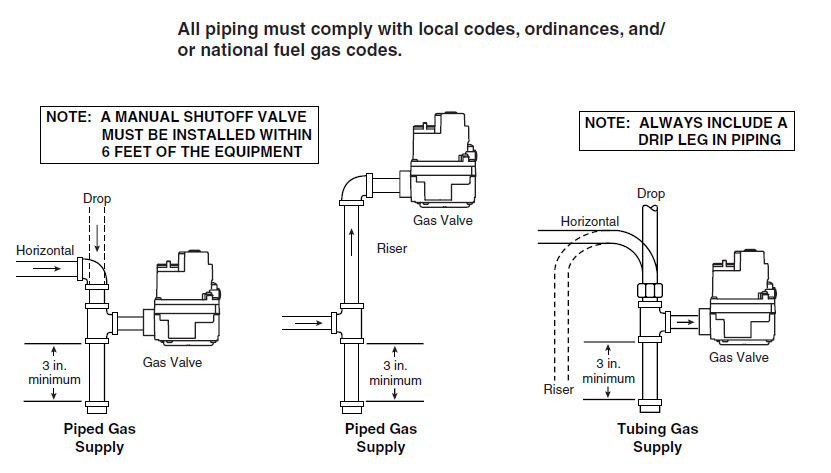 [Speaker Notes: The instructions tell how the gas valve can be mounted
The 36H cannot be mounted with the solenoid and regulator pointing in a downward direction
If the supply gas connector was not installed properly, now is a great time to bring it up to code]
Flow Direction
36J
36H
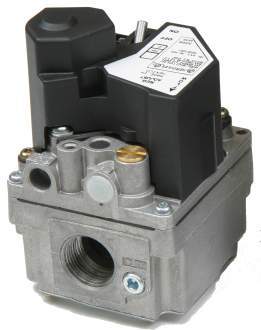 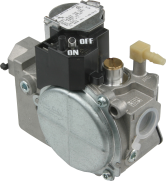 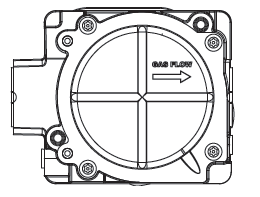 Gas flow direction
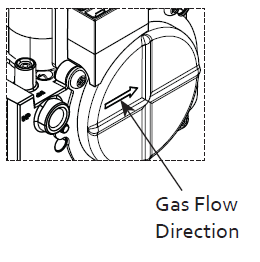 The arrow on the valve body indicates the required direction for gas flow

The arrow points from the supply inlet to the manifold outlet

On the 36J and 36G models, the arrow is on the side
On the 36H model, the arrow is on the bottom
[Speaker Notes: Gas valves will not function if they are installed backwards
Remember: it is the inlet pressure that opens the main valve]
Piping Connections
Ensure the threads of the supply pipe are clean and free of rust, scale, burrs, chips, and old joint compound.

Apply pipe joint compound (pipe dope) to the male threads only.

NOTE: Do not apply compound to the first two threads.
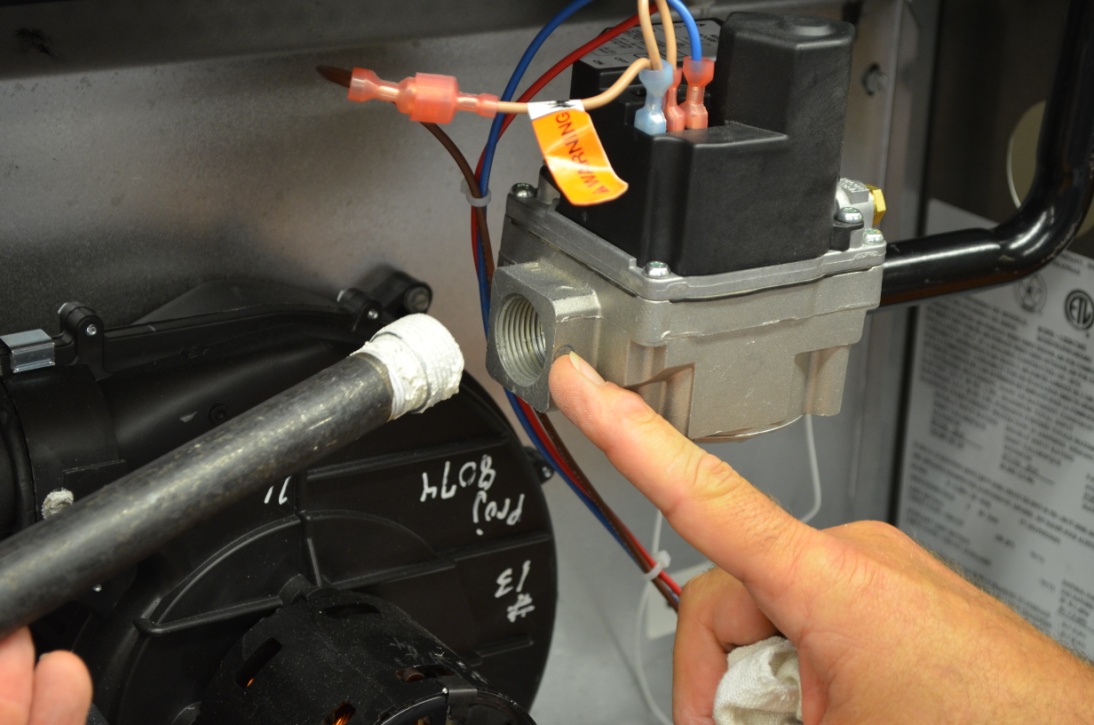 Inlet boss
[Speaker Notes: Be sure to leak check all your connections]
Installation Technique
Always use a back-up wrench when tightening to prevent the valve from rotating on the manifold connection.
Ensure the manifold piping does not move and misalign the burners or spuds—this can cause flame impingement.
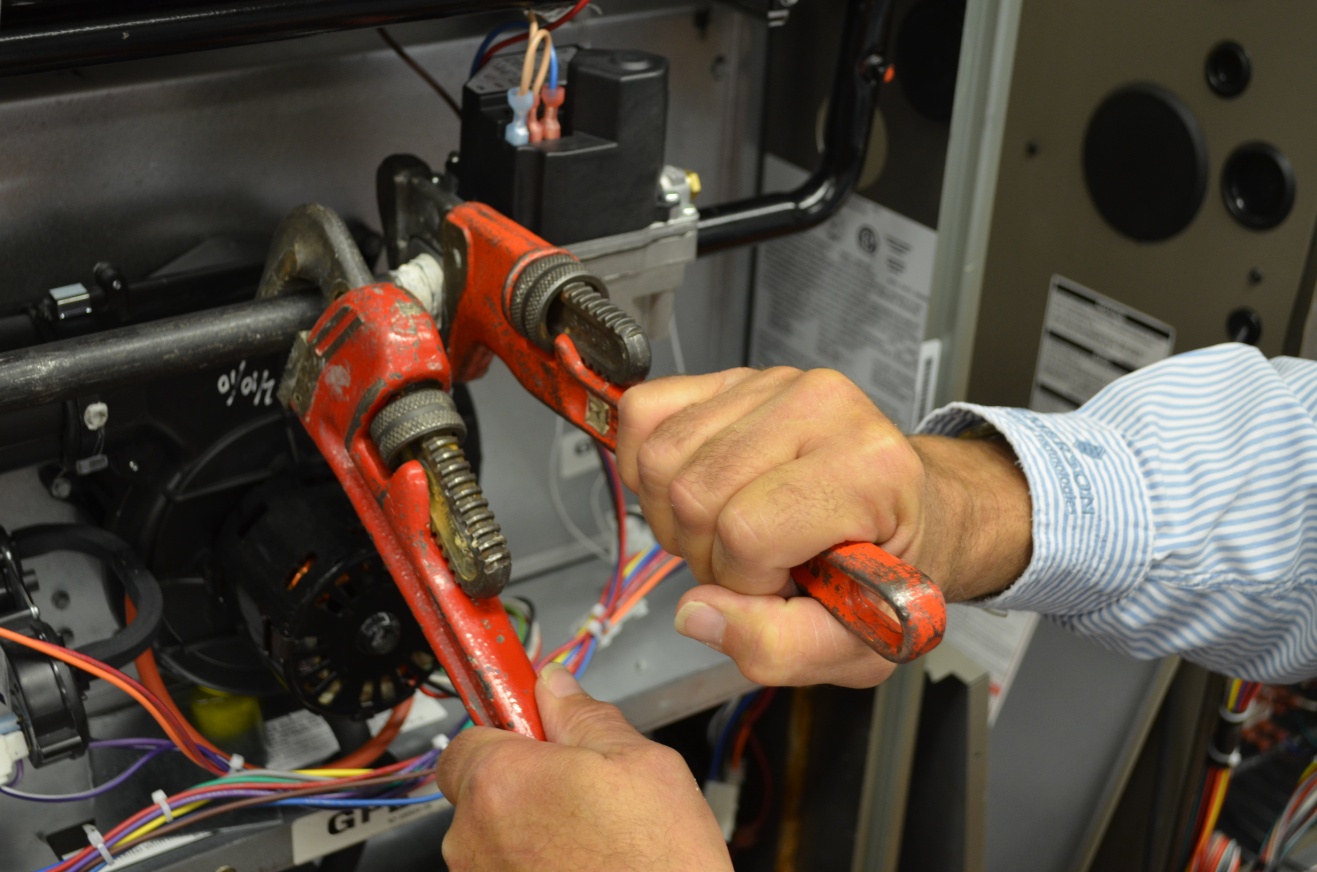 Caution: the cast aluminum inlet boss can crack if too much torque is applied.
[Speaker Notes: The cast aluminum inlet boss will become marred by the teeth on a pipe wrench
A large adjustable wrench will grip the machined surfaces neatly without marring it cosmetically
Flame impingement is when the flame contacts the metal surface of the heat exchanger and draws the heat out of the combustion process too quickly
Flame impingement inhibits combustion and produces carbon monoxide]
36H and 36G Pilot Tubing Installation
For furnaces with proven/intermittent pilot ignition:
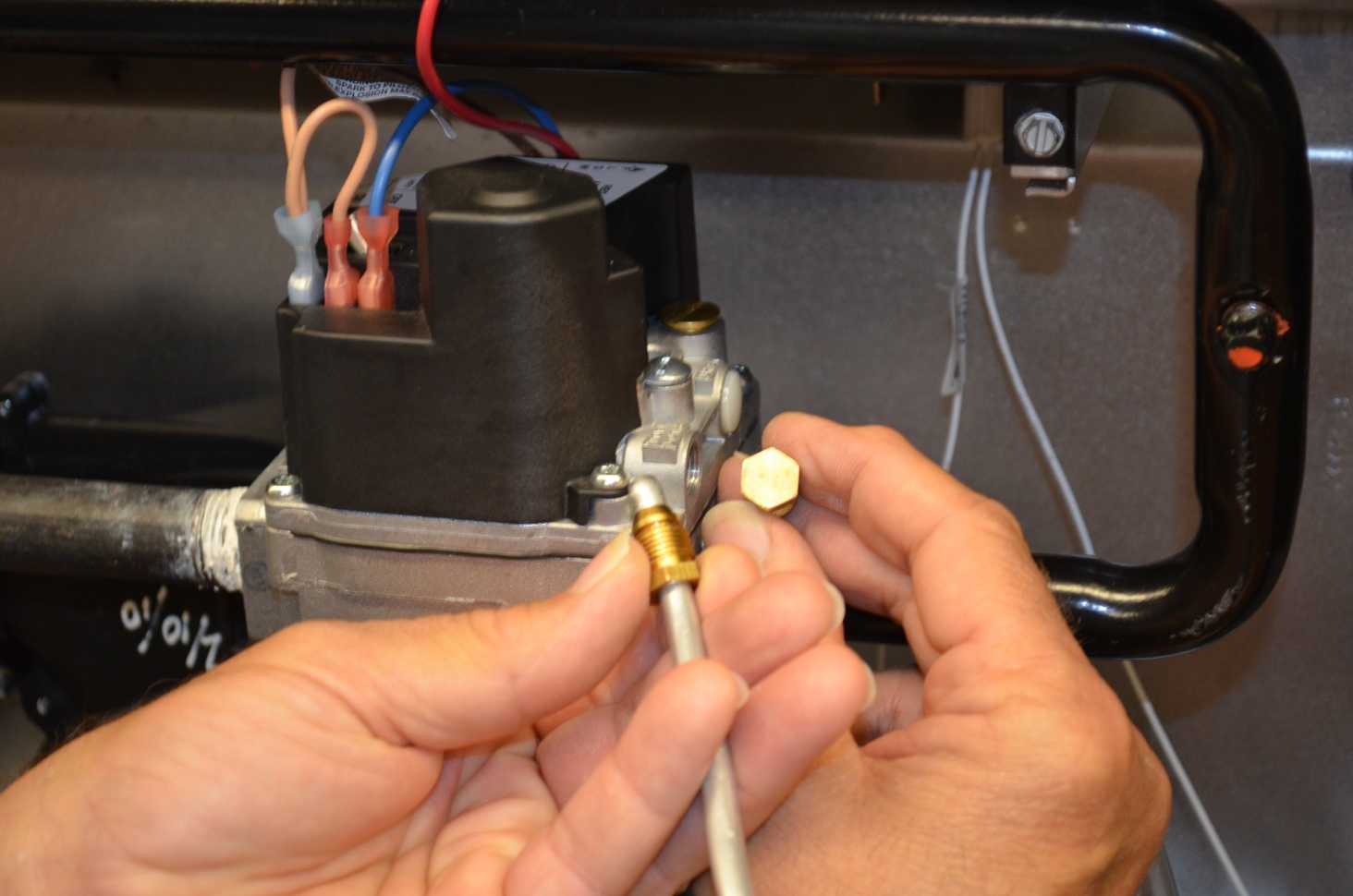 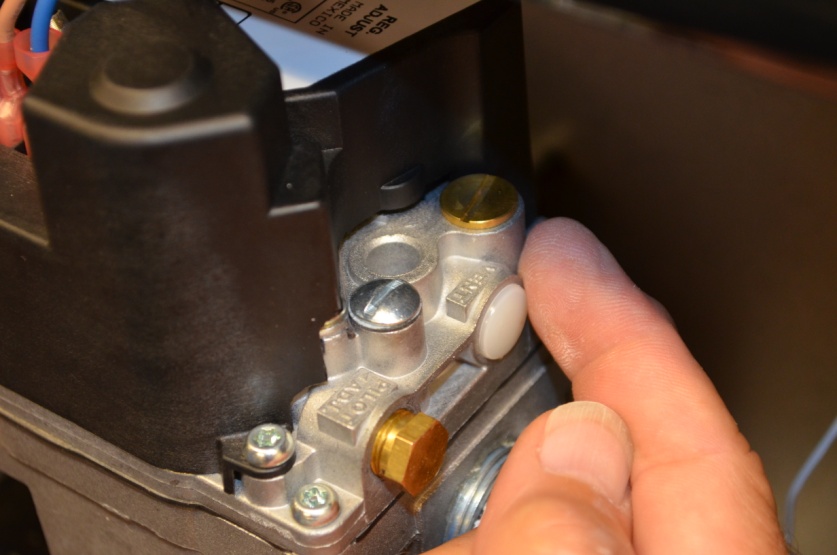 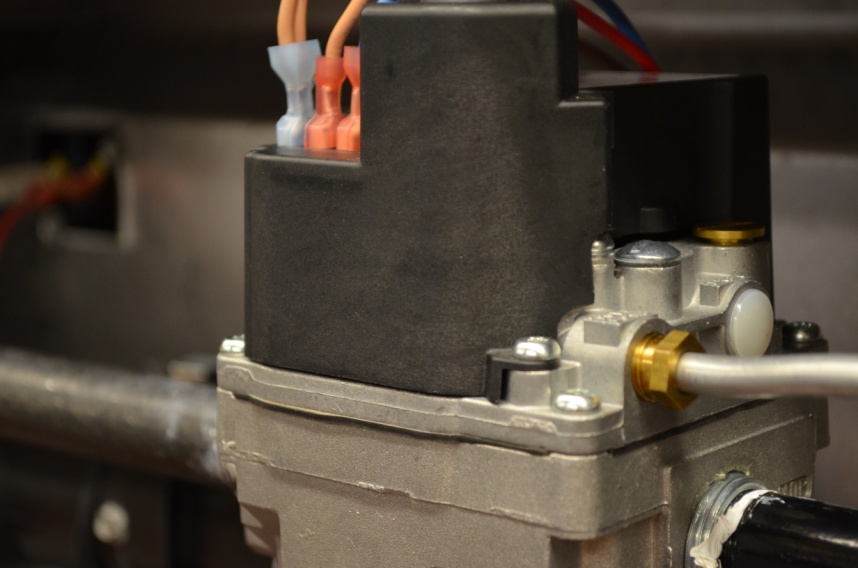 Remove pilot plug
Install new pilot   compression fitting
Tighten until the ferrule breaks loose, then a half turn more
[Speaker Notes: If you are installing a gas valve on a standing or intermittent pilot system, cur off the old compression fitting and install a new one when you reconnect]
Verifying and Setting the Gas Pressure
Check the system manufacturer’s data plate for minimum/maximum supply pressure and recommended manifold pressure.
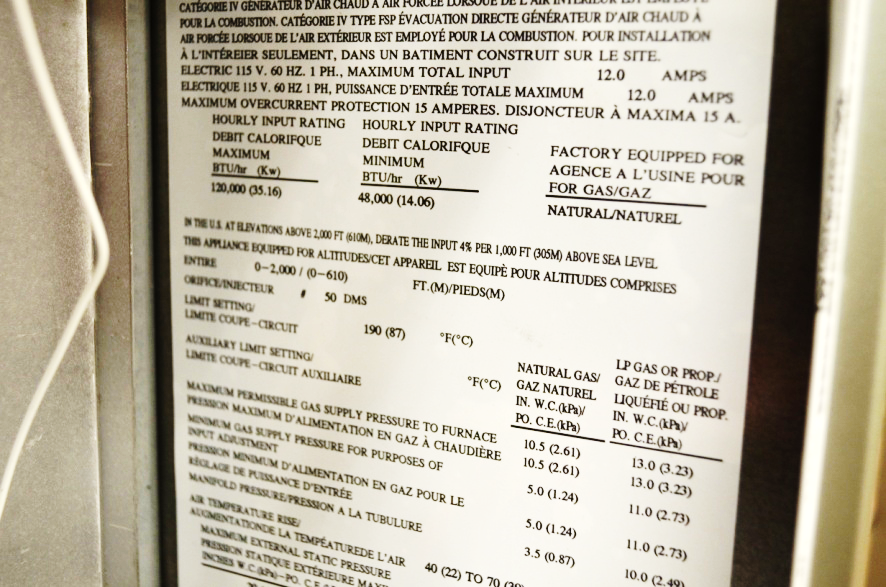 Maximum 10.5 “ W.C.
Minimum 5.0 “ W.C.
Manifold 3.5 “ W.C.
[Speaker Notes: Every time a new furnace is installed or a gas valve is replaced, the supply pressure must be verified and the outlet pressure must be adjusted
The manufacturer’s recommended pressures are rated at sea level and may need to be adjusted for altitudes higher than 2000 feet]
Measuring Pressure in Inches of Water Column
Connected to gas manifold
Low pressures are often measured in inches of water column or “W.C.

In a water manometer, 1 inch of water column is literally the amount of force it takes to raise the column of water by 1 inch

While some water manometers are still in use, the vast majority are either dial or digital gauges that use the same scale

Water column gauges are calibrated at atmospheric pressure for the location
Open to atmosphere
3
2
1
3 1/2 “W.C.
0
1
2
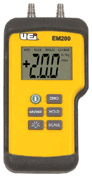 3
TECH TIP: For a manometer or magnehelic gauge to be properly used, they must be recalibrated to zero before each use to compensate for changes in elevation and barometric pressure.
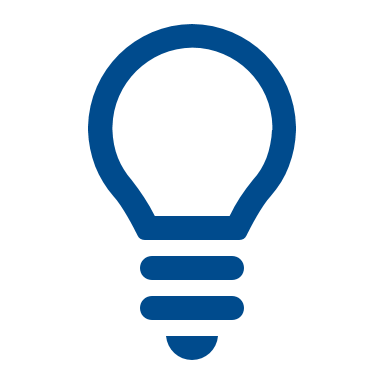 Digital manometer
[Speaker Notes: To properly recalibrate a digital manometer, disconnect the ports and expose them to atmospheric pressure and then hit the recalibrate/zero button]
Inlet Gas Pressure WC Settings
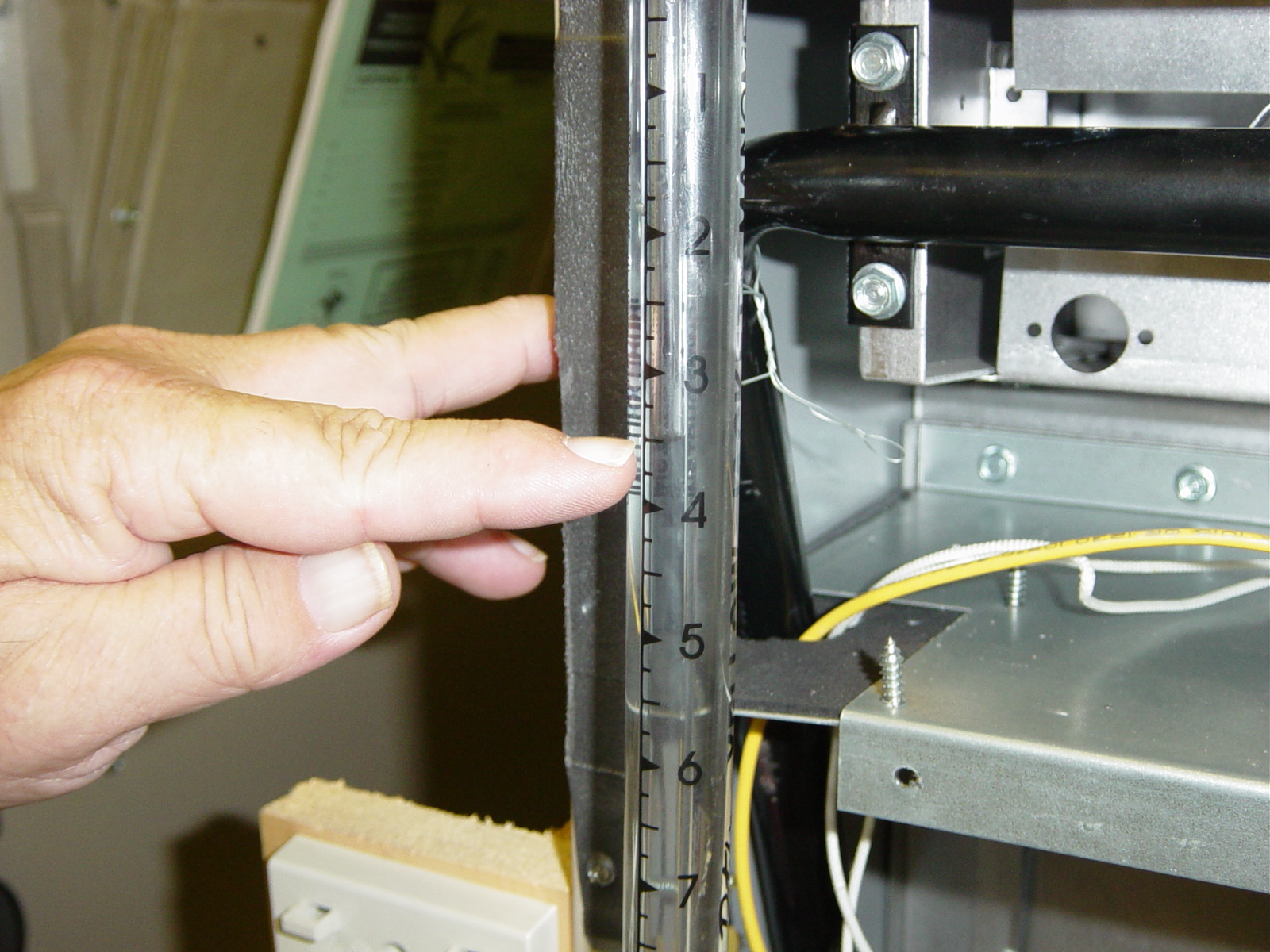 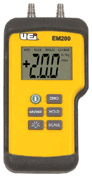 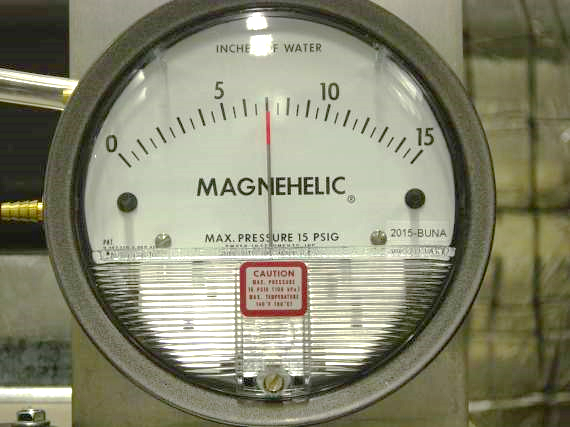 Magnehelic gauge
Digital manometer
Water manometer with one-inch increments
[Speaker Notes: Always check the manufacturer’s dataplate to find the minimum and maximum inlet pressures
If the inlet pressure is below the manufacturer’s requirement, check the gas line sizing, check for blockage, and check the pressure at the main regulator
Check with the gas supply company for any requirements or restrictions concerning adjusting the main regulator pressure]
Locating Gas Pressure Taps
Two styles of pressure test ports:
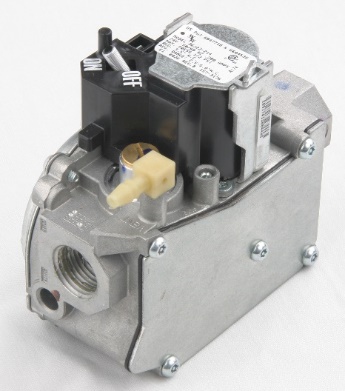 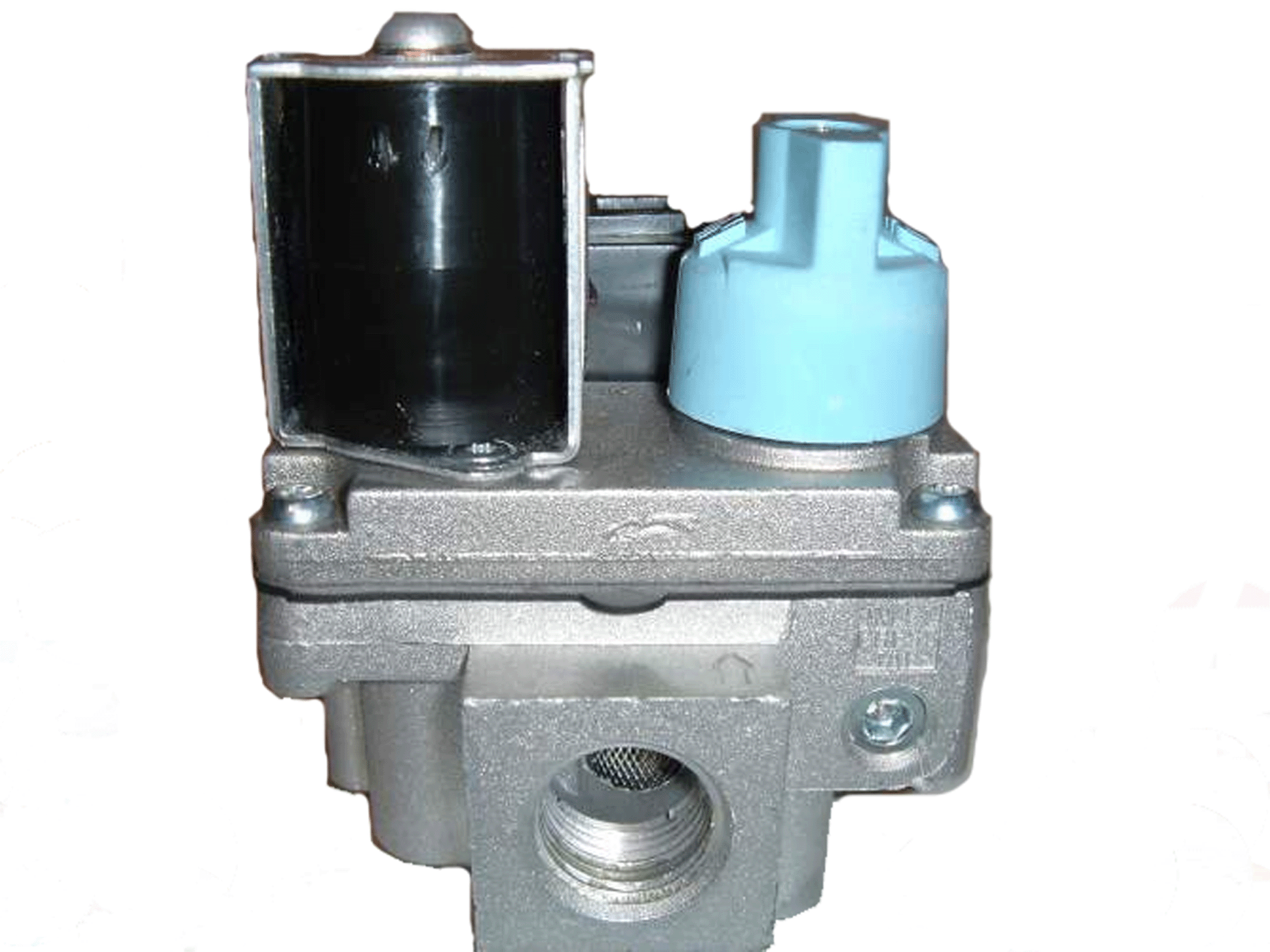 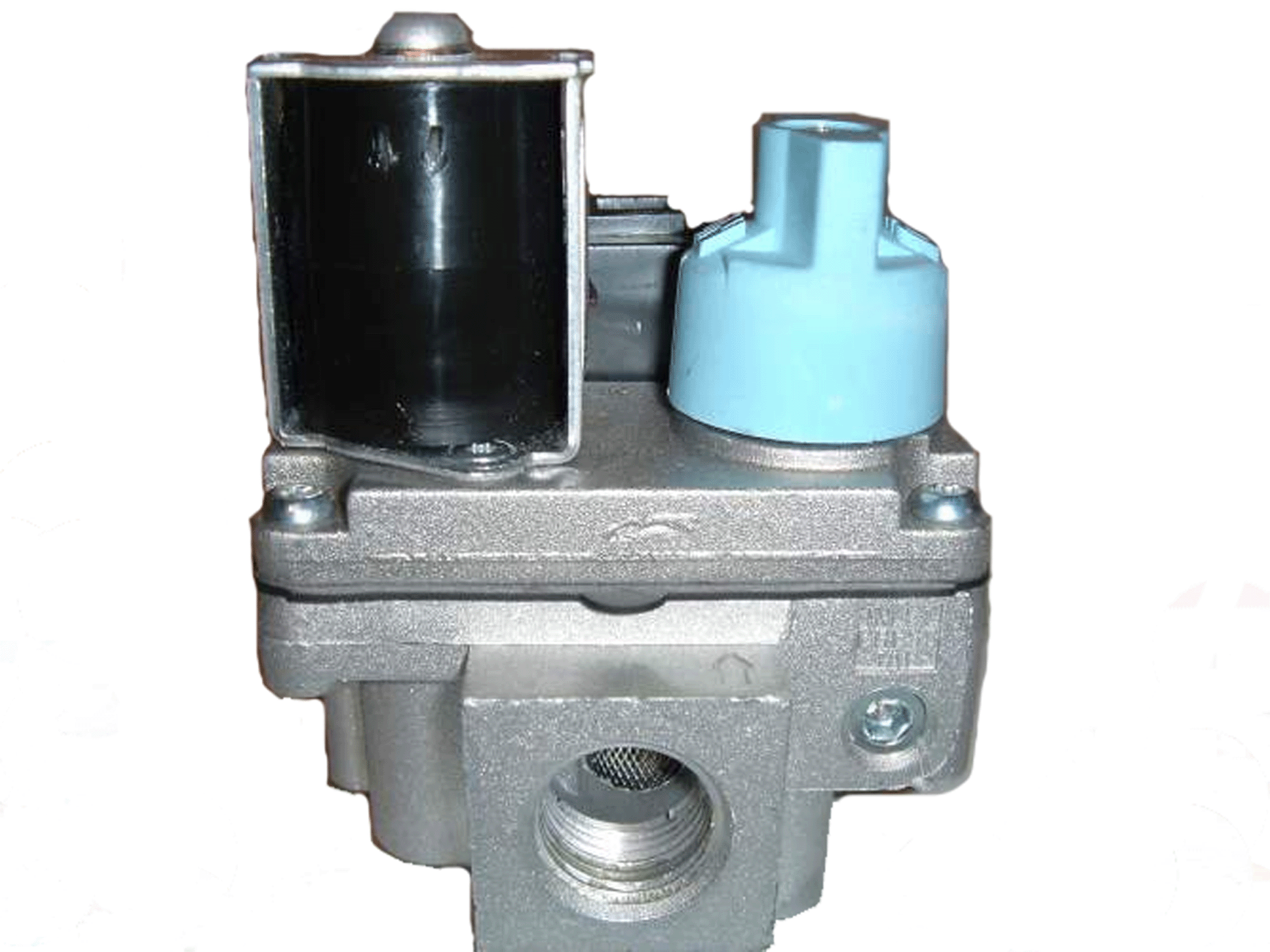 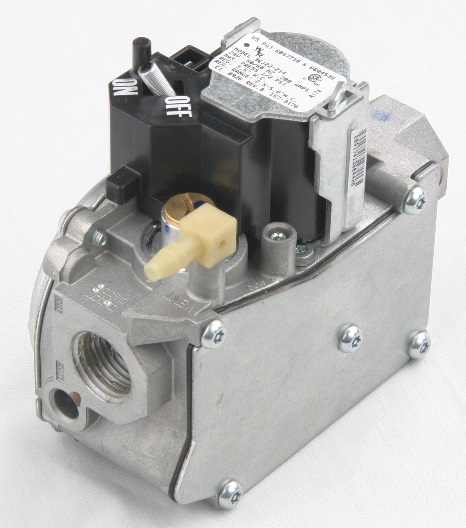 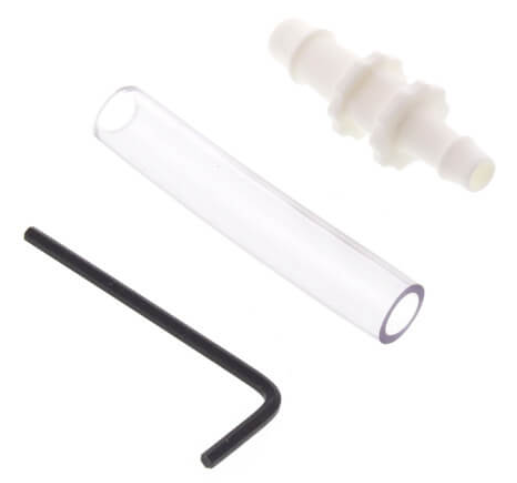 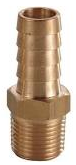 Removable plug for use with 1/8” MPT/barbed adaptor
Integrated tower-style pressure tap for use with 5/16” ID tubing adaptor
[Speaker Notes: Both the inlet and outlet pressures can be measured at the gas valve]
Locating Gas Pressure Taps
Locate the pressure test port for both the inlet (supply) pressure and the outlet (manifold) pressure.
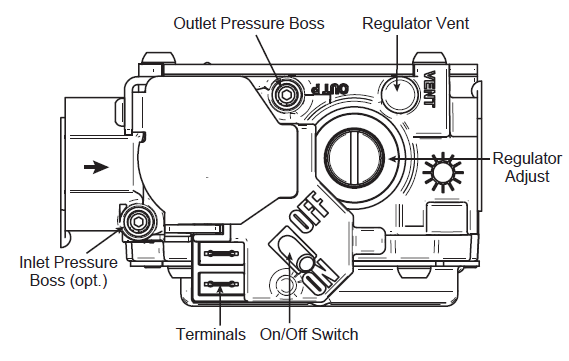 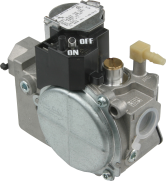 36J Series Gas Valve
[Speaker Notes: The tower-style pressure taps are also called bosses on some technical drawings]
36J Inlet/Outlet Tower-style Pressure Tap
Insert a 3/32” hex key and open port by turning the screw one half rotation counterclockwise.
Valve screw
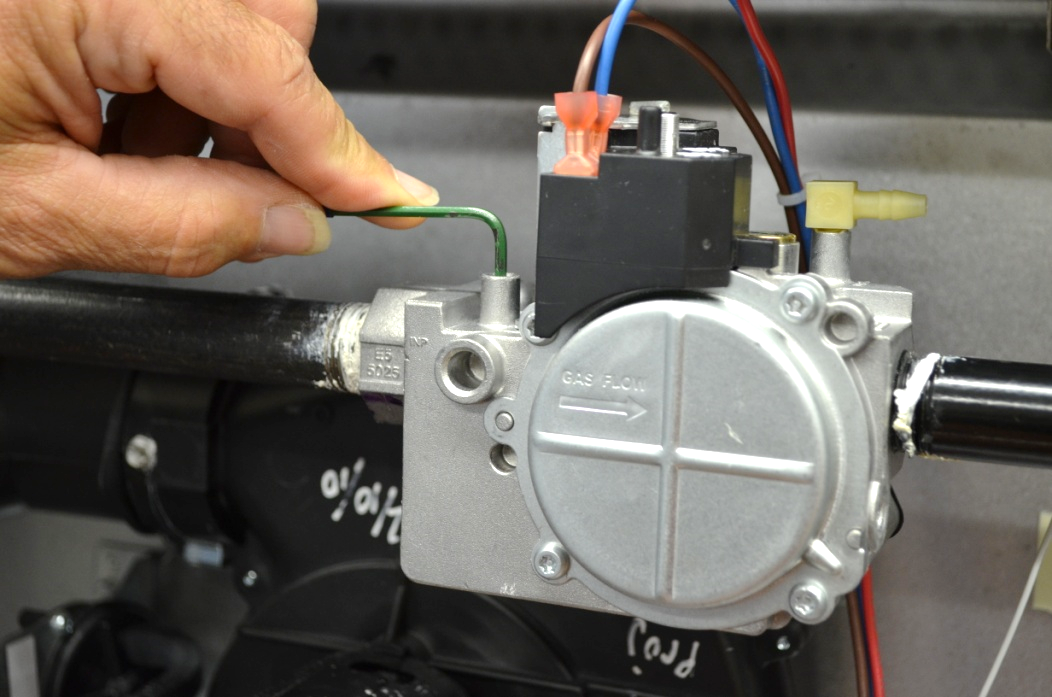 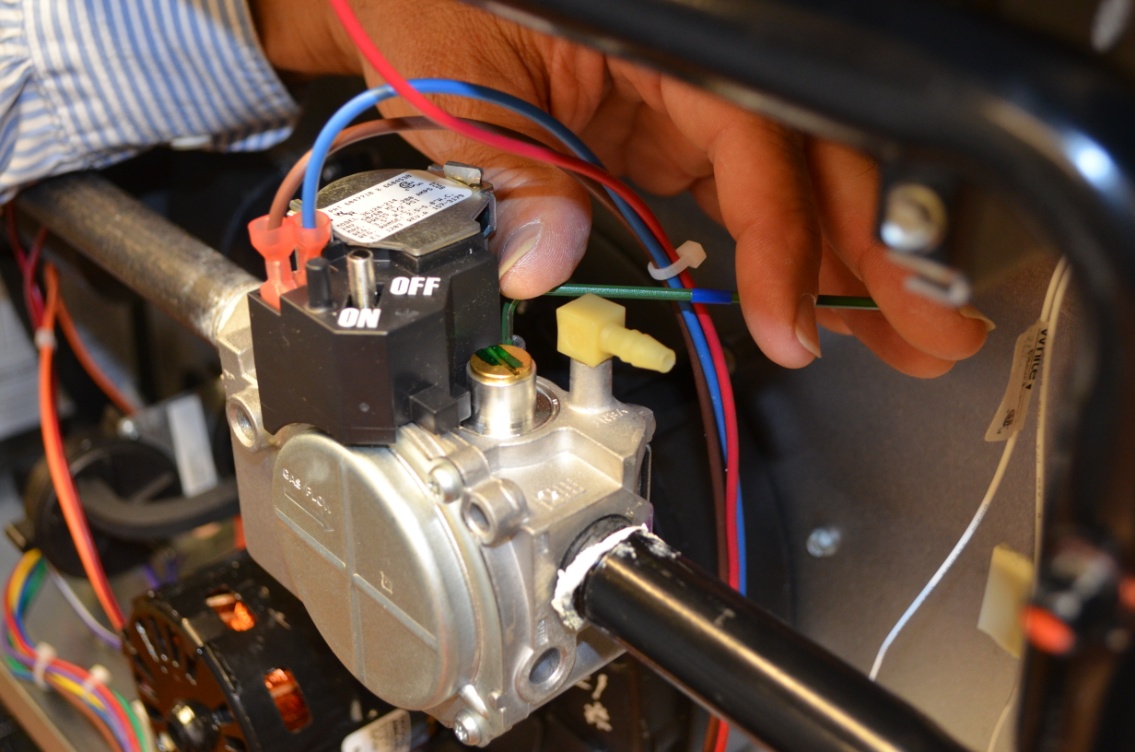 Tower
(boss)
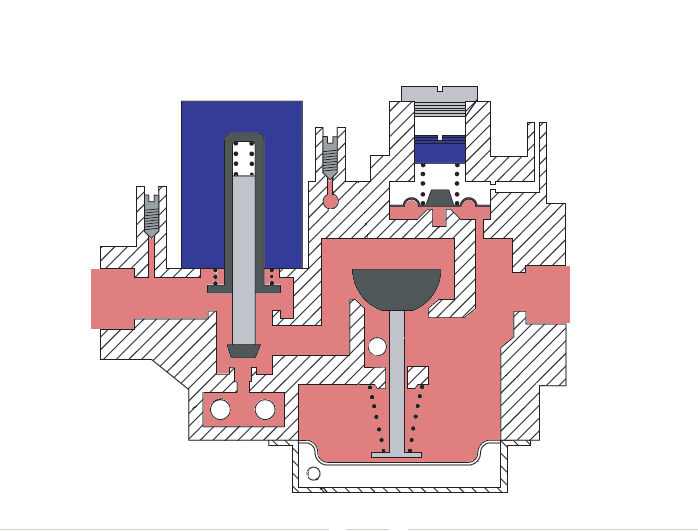 Inlet pressure tap
Outlet pressure tap
TECH TIP: Ensure gas supply is shut off when opening pressure taps to connect manometer tubing.
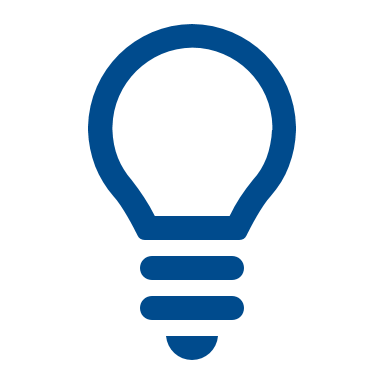 [Speaker Notes: Do not remove the valve screw
It only needs to be rotated a half-turn to release enough pressure for testing
On the 36J, the outlet pressure tap is adjacent to the solenoid tower and is not the port labeled “Vent”]
Measuring Pressure
Fit 5/16” ID tubing adaptor over pressure tap boss

Gas pressure can only be accurately tested during a call for heat

Measuring inlet pressure without gas actively flowing through the valve is a dead-head reading that will not reveal any line pressure issues
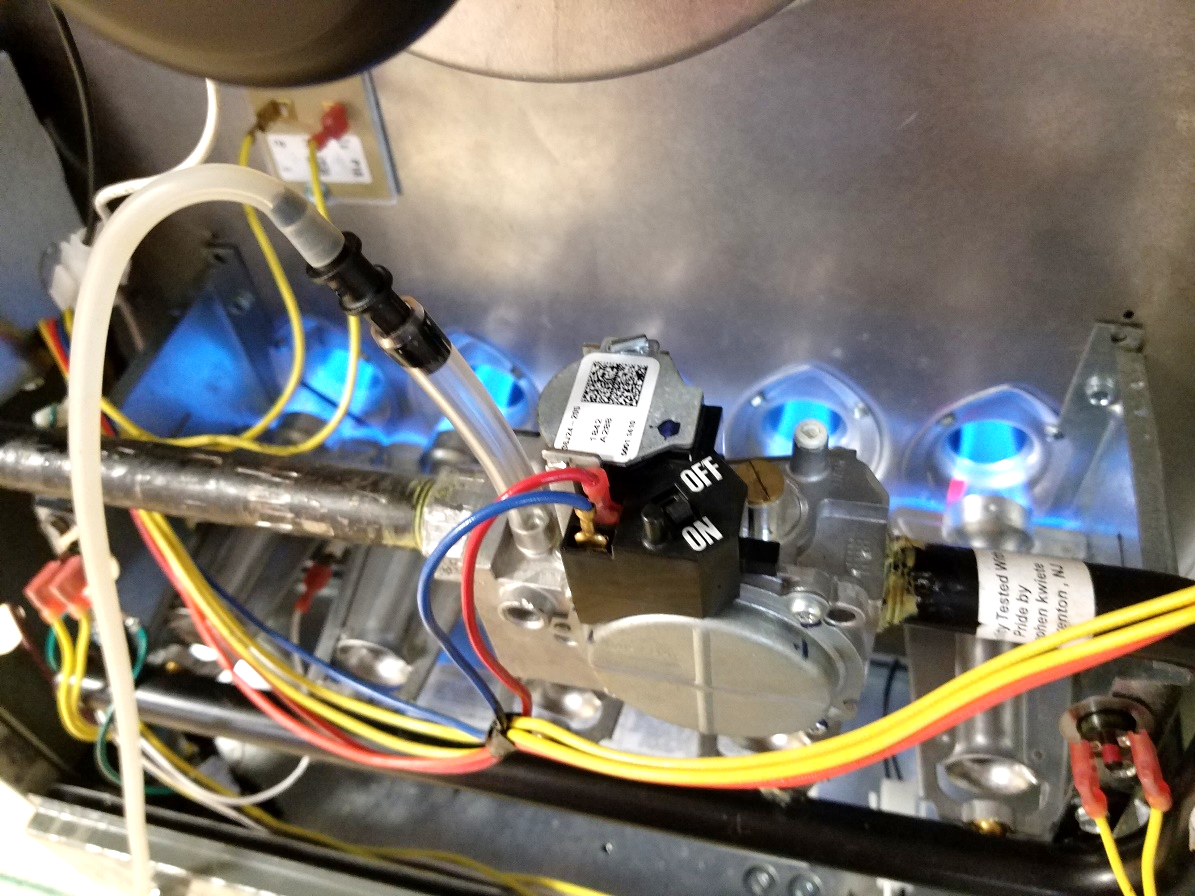 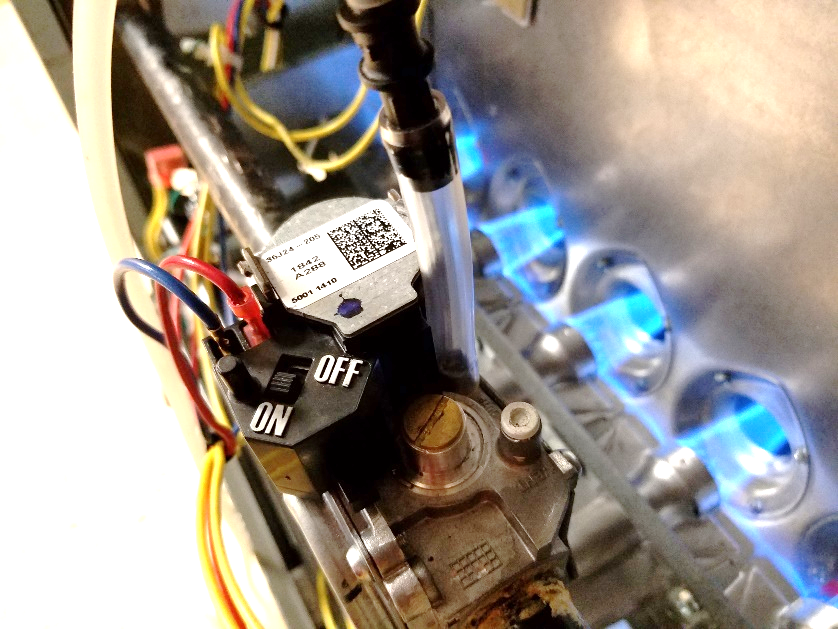 Inlet (supply) pressure
Outlet (manifold) pressure
[Speaker Notes: Inlet pressure must be measured while the burners are lit. Gas must be flowing through the valve for a proper reading. The pressure drops when the valve opens and must stay above the minimum required amount.]
Plastic Barbed Fitting on the 36J
A 90° plastic hose barb is found on some 36J controls

This is not an outlet pressure tap

Used on systems with sealed combustion chambers to vent gas and equalize regulator pressure

Connected to burner box with flexible tubing
Barbed vent fitting not used for outlet pressure
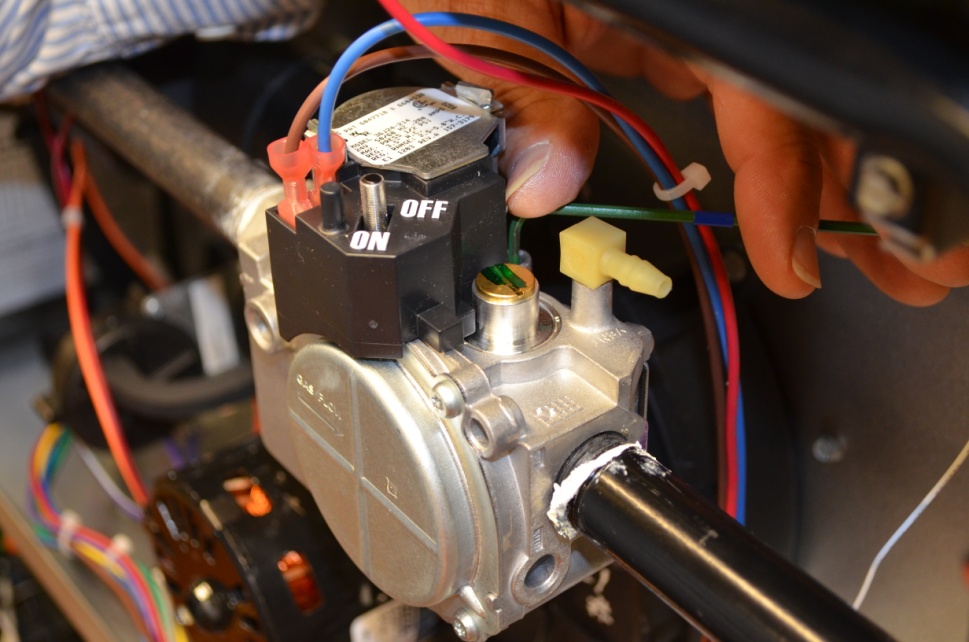 [Speaker Notes: This is the barbed fitting that connects the vent to the burner box on a sealed combustion system.
Without the barbed fitting, the vent looks very similar to the pressure tap]
Connecting 1/8” NPT Barbed Adaptor
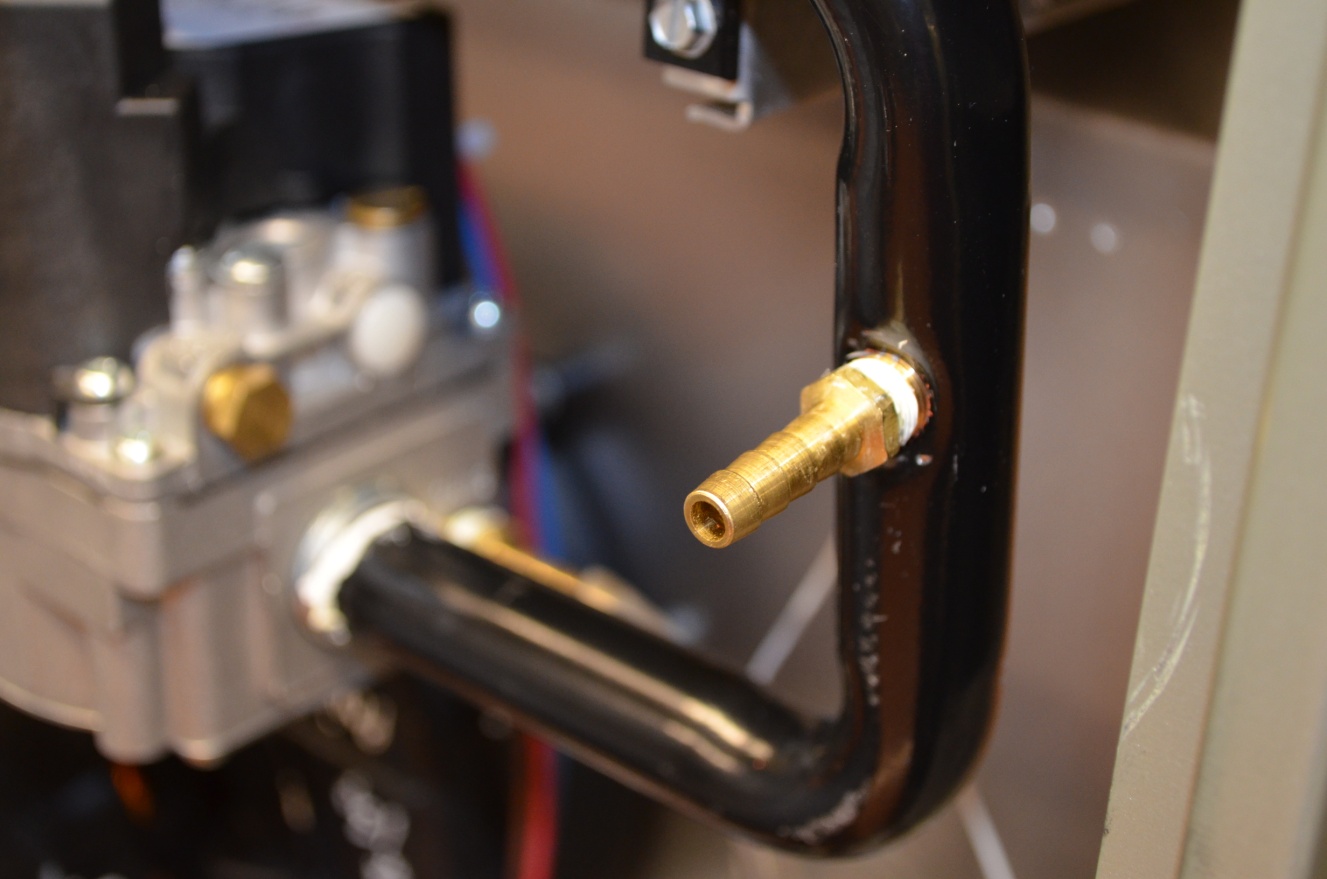 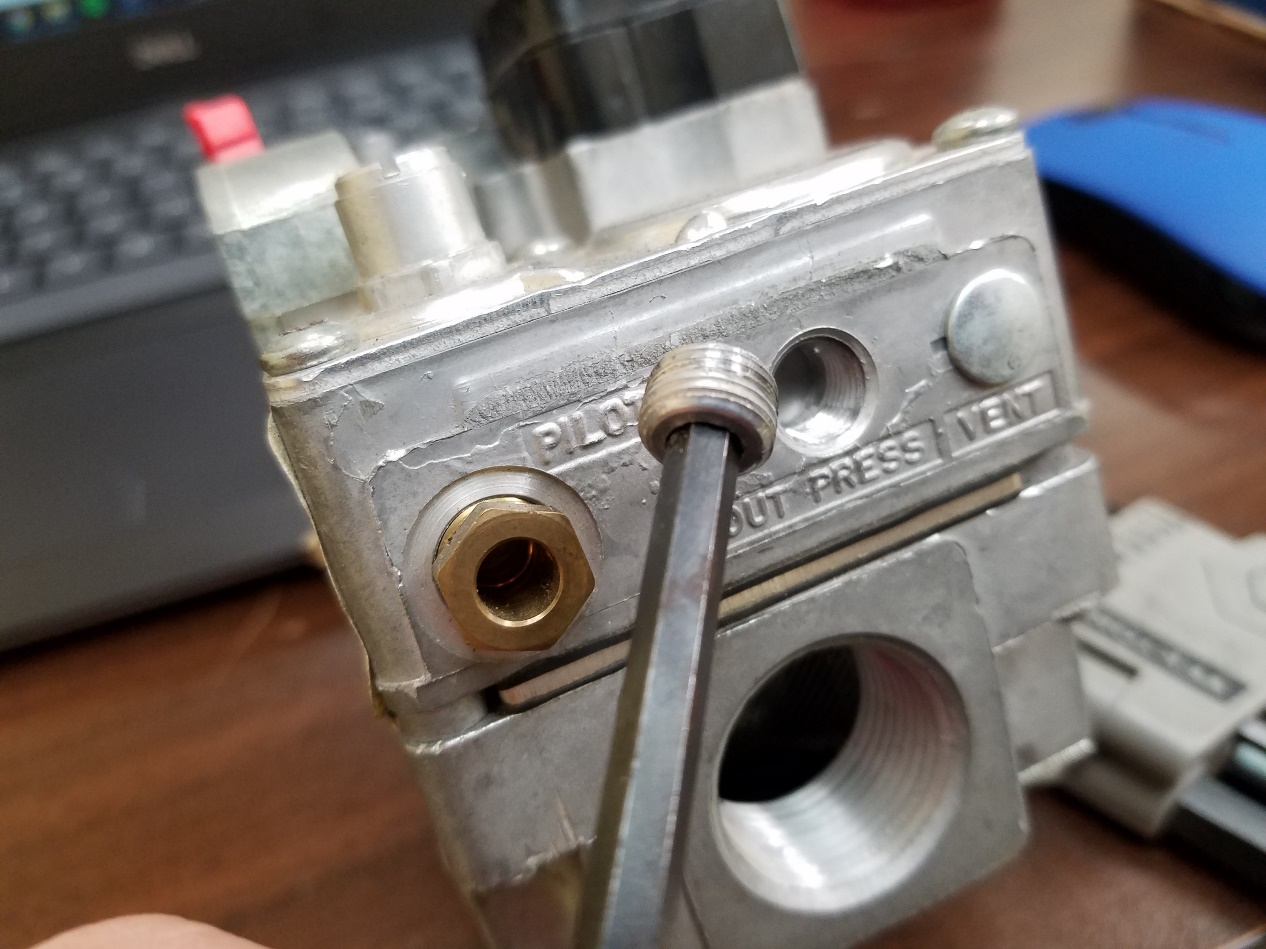 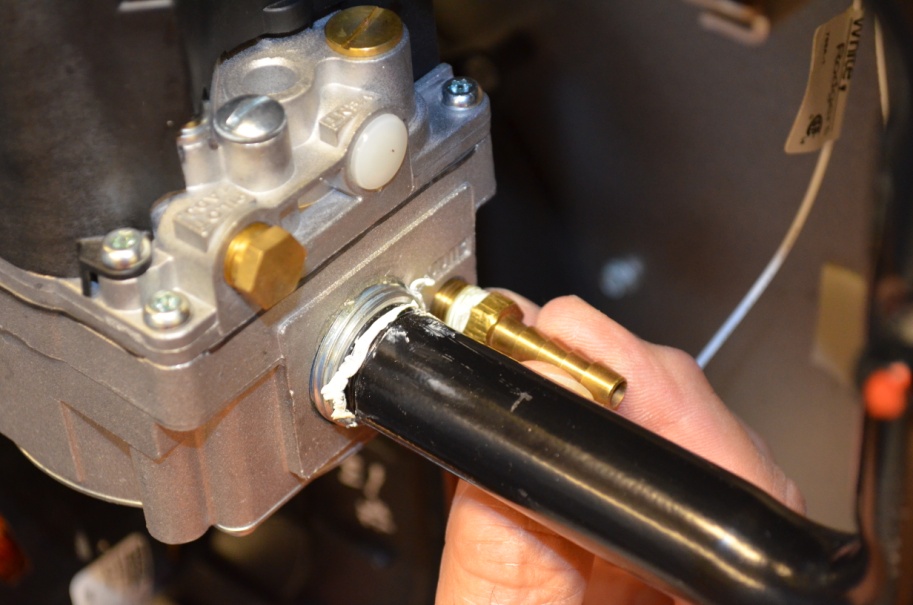 Remove plug using 3/16” hex key
Insert MPT adaptor into threaded test port
Auxiliary port on manifold may be used (if present)
TECH TIP: Ensure thread sealant is used on male plug fitting when reinstalled.
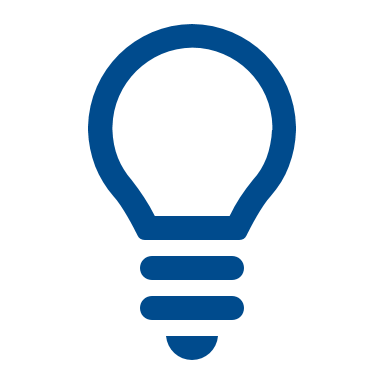 [Speaker Notes: Barbed fitting is threaded into test port, then the manometer tube is connected to the fitting]
Adjusting Manifold Pressure
Remove cap to access the manifold adjustment screw.
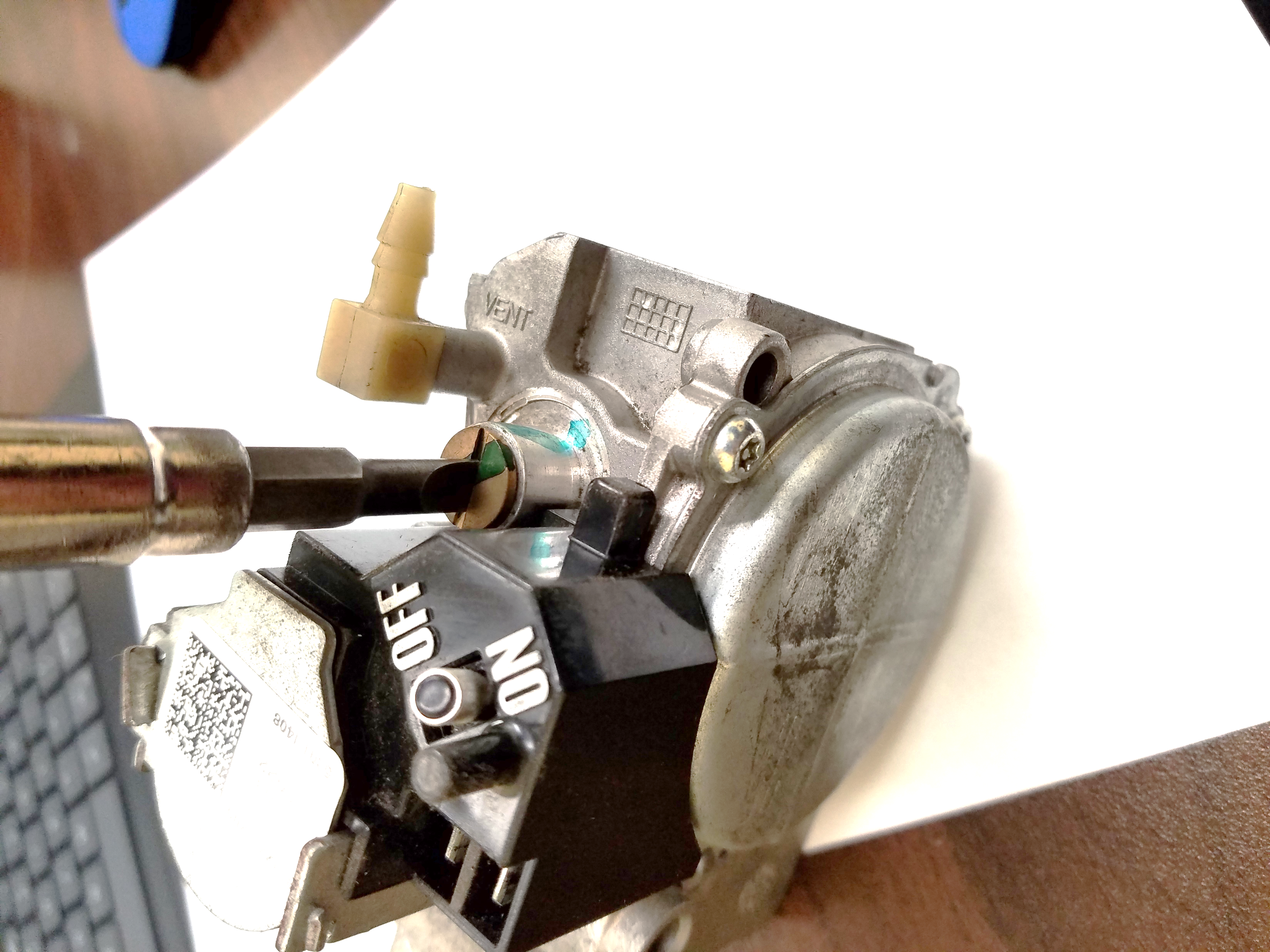 [Speaker Notes: The cap covers the adjustment screw so it does not get accidentally adjusted]
Adjusting Manifold Pressure
Use screwdriver to turn regulator adjustment screw.
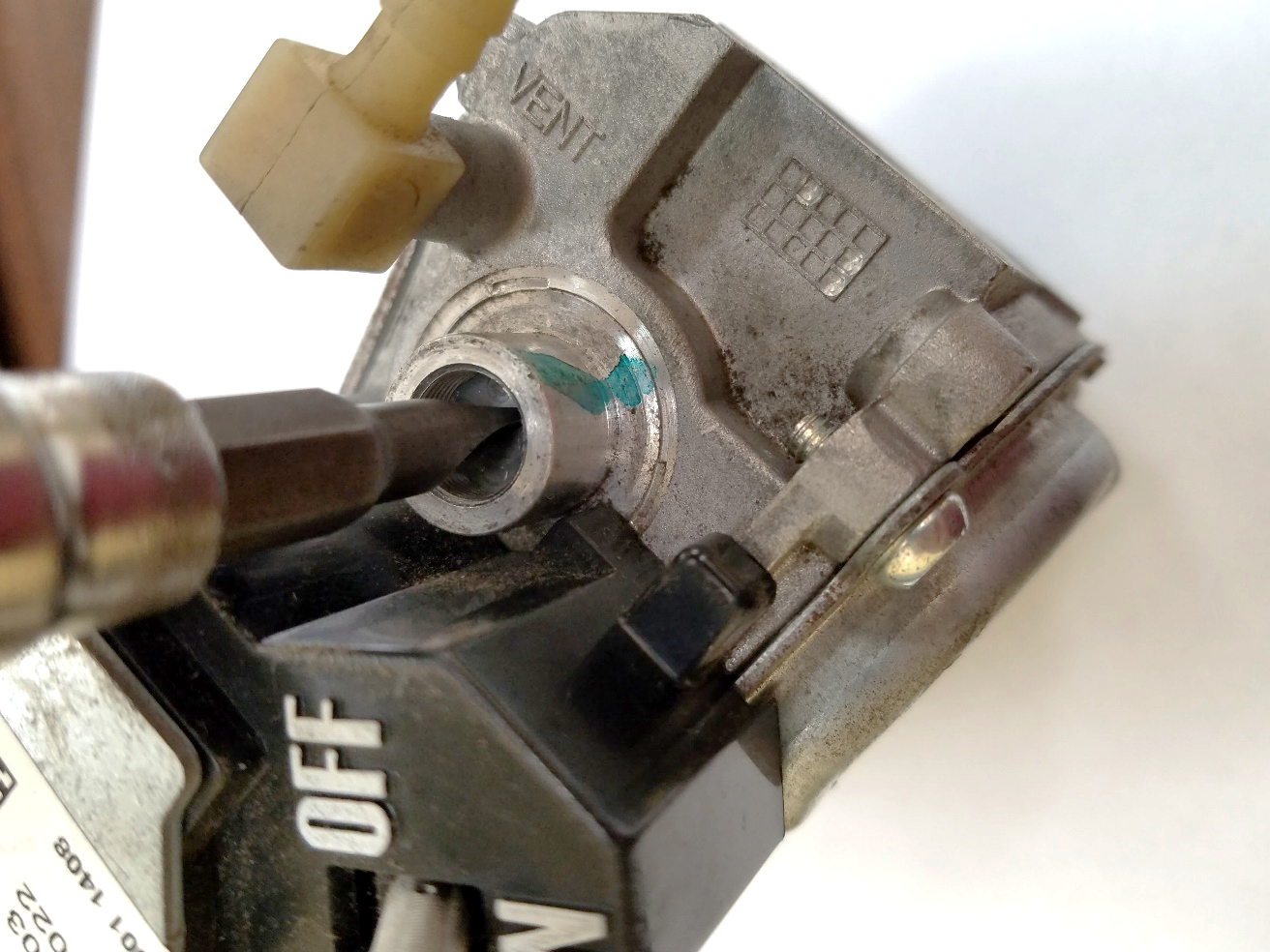 Clockwise increases outlet pressure

Counterclockwise decreases outlet pressure
TECH TIP: Adjust in small increments: less than one quarter turn.
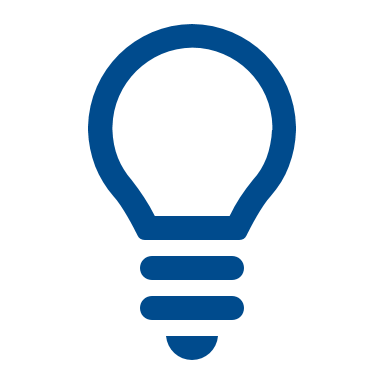 [Speaker Notes: The adjustment screw is usually a nylon (plastic) screw
This is the same piece that is removed to change the regulator spring when converting from natural gas to propane
The screw should never be tight and require excessive force to break loose
Pressure should only be adjusted during an active call for heat with a manometer connected
Pressure is immediately reflected on the manometer]
Adjusting Manifold Pressure on Two Stage Valve
Check the data plate for manufacturer’s recommended pressure settings
Adjust high fire first
Adjust low fire second
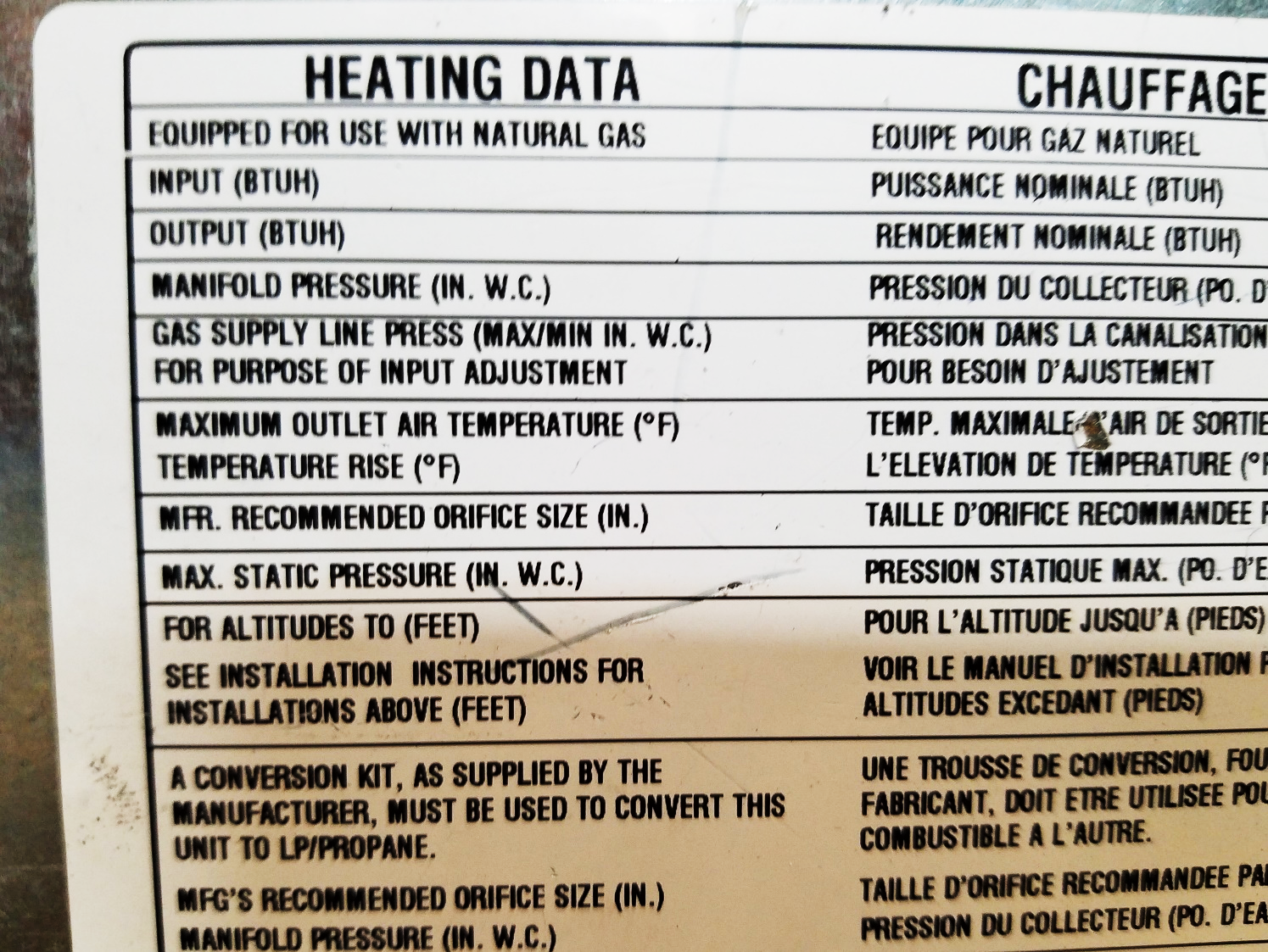 High fire
Low fire
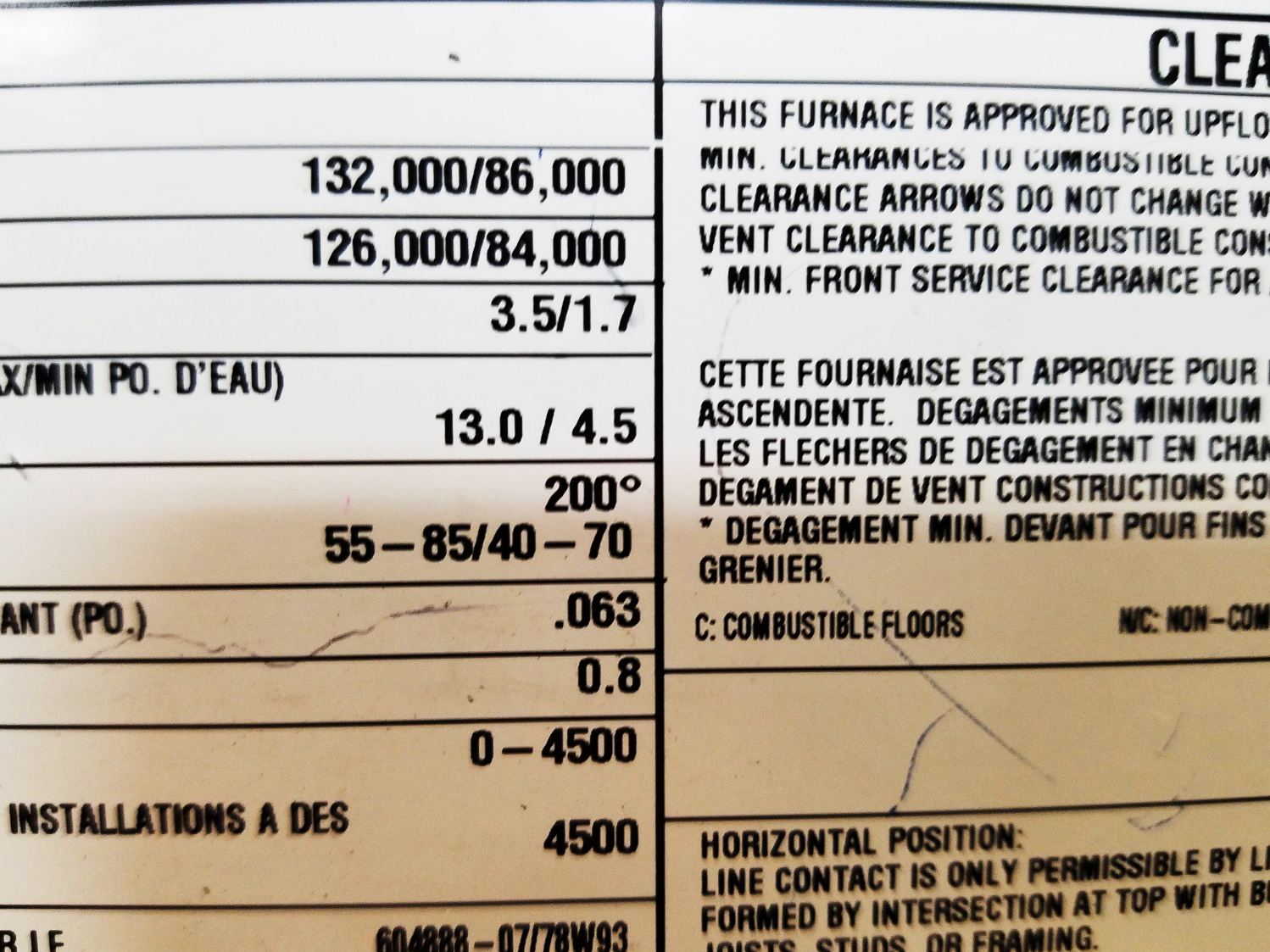 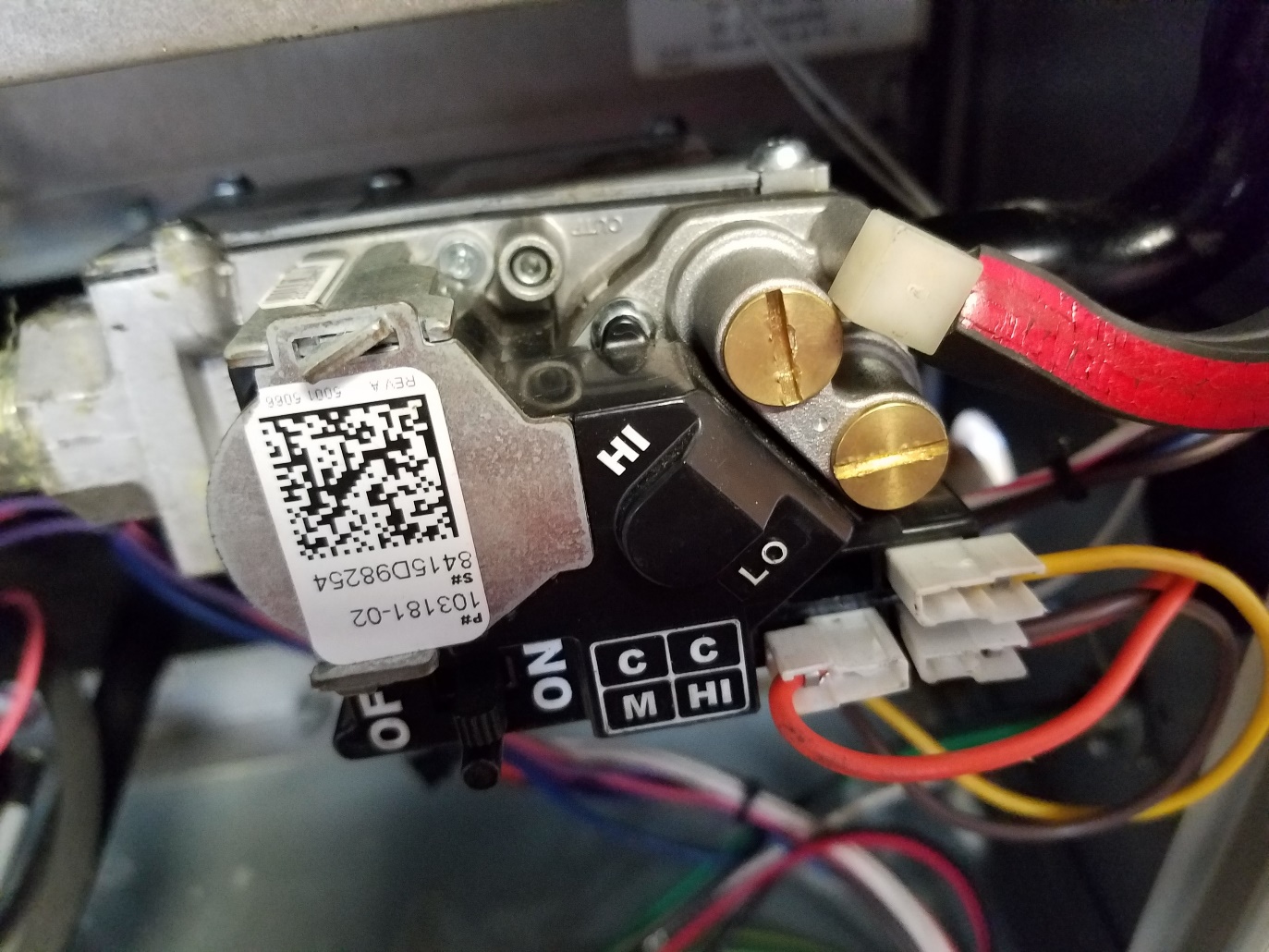 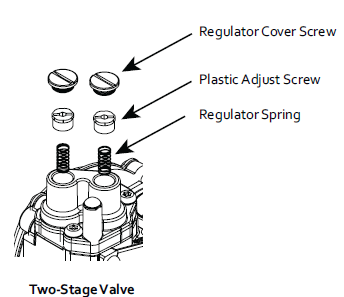 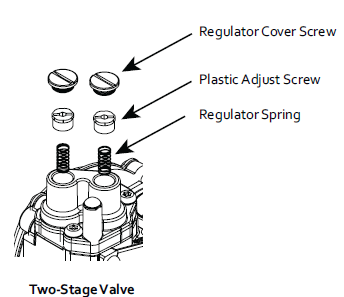 TECH TIP: After adjusting both high and low fire, go back and check/fine tune pressures.
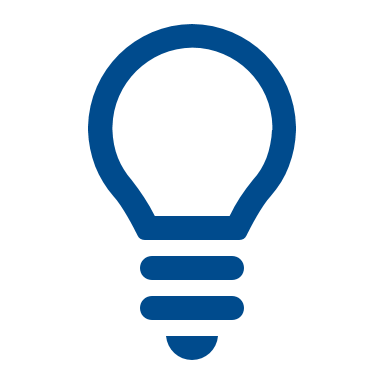 [Speaker Notes: The furnace should be calling for first stage heat only when adjusting first stage pressure (make sure W2 is not energized)
Furnace should be calling for second stage heat when adjusting high fire (W2 should be energized)]
Adjusting Regulator and Pilot on the 36H/36G
Pilot and manifold pressures are adjusted independently.
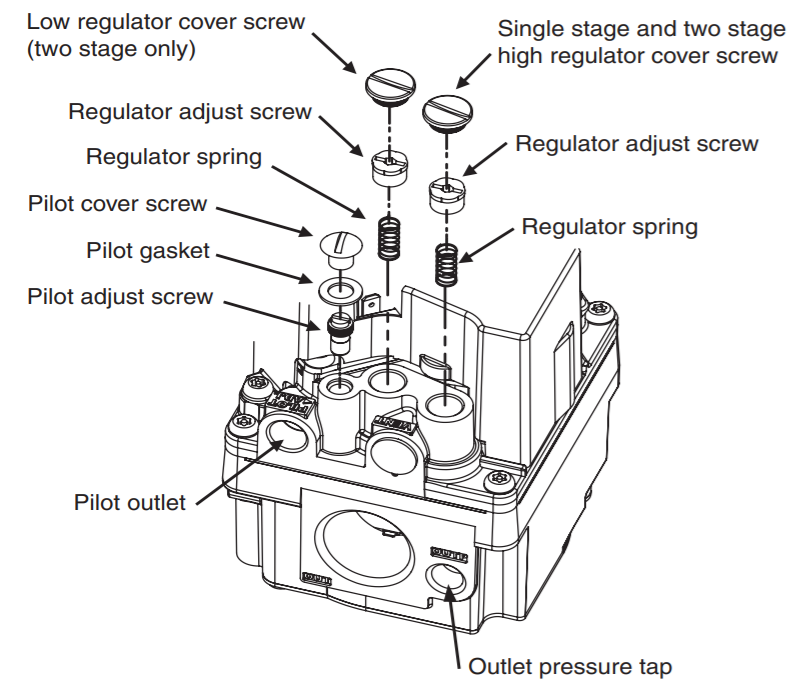 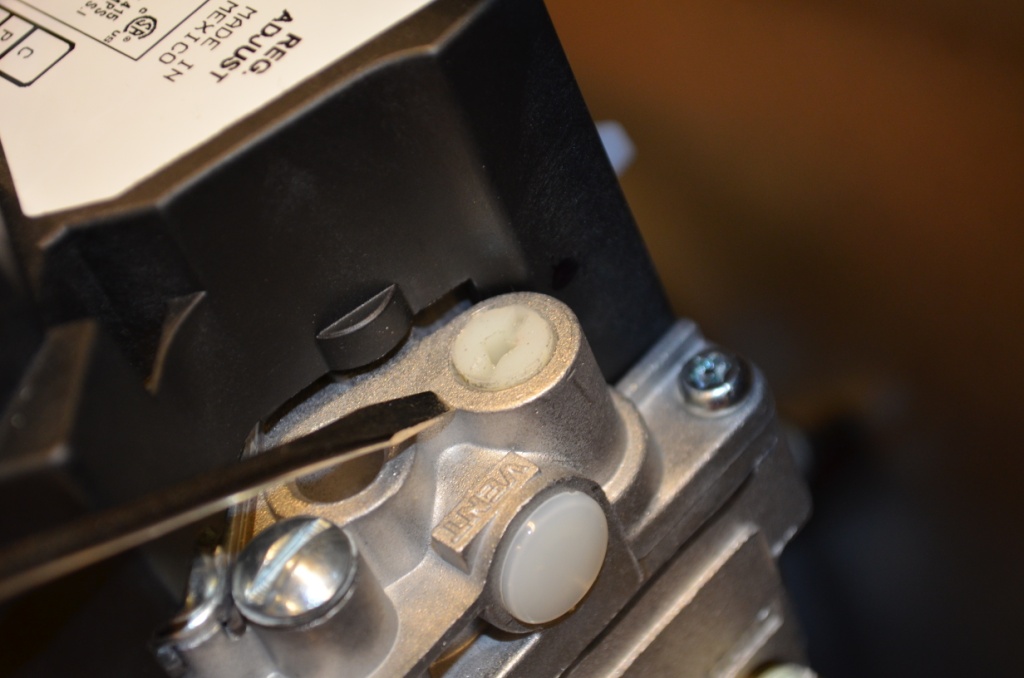 Pilot adjust
Manifold adjust
TECH TIP: The pilot adjust screw must be turned in the opposite direction to adjust the pressure, clockwise reduces and counterclockwise increases.
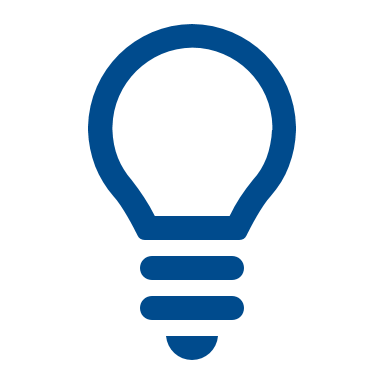 [Speaker Notes: Note that the pilot adjustment screw turns the opposite of the regulator adjustment screw
There is no pressure tap for the pilot pressure
Observe the pilot flame – it should touch the thermocouple but not be fluttering
Measure the millivolts on the thermocouple (looking for 15-30)]
Converting from Natural Gas to LP
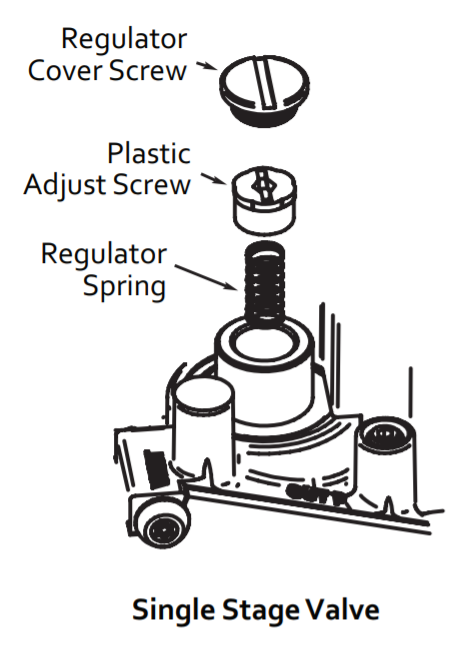 Remove regulator cover screw
Remove plastic adjust screw
Extract regulator spring for natural gas
Replace spring with LP spring from conversion kit
Replace plastic adjust screw and set manifold pressure
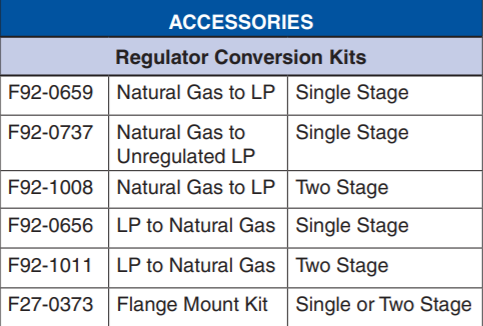 TECH TIP: Check with furnace manufacturer to ensure proper orifice size requirements for liquefied petroleum gas.
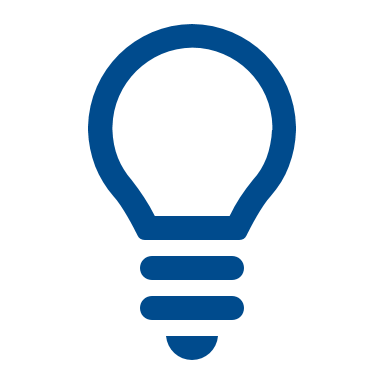 [Speaker Notes: This is the same screw that adjusts the outlet pressure
Natural gas springs and LP springs have different tensions to set the correct pressures]
Key Takeaways
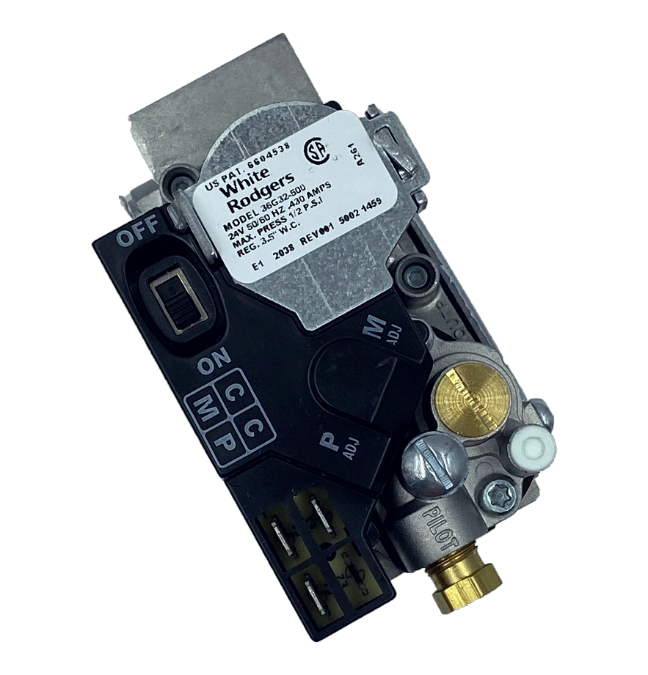 Replacement gas valves must be installed carefully and in the proper orientation
For a system to operate properly, the inlet (supply) pressure must be within the minimum and maximum range as set out by the manufacturer
After installation, the outlet (manifold) pressure must be confirmed and/or adjusted by a technician
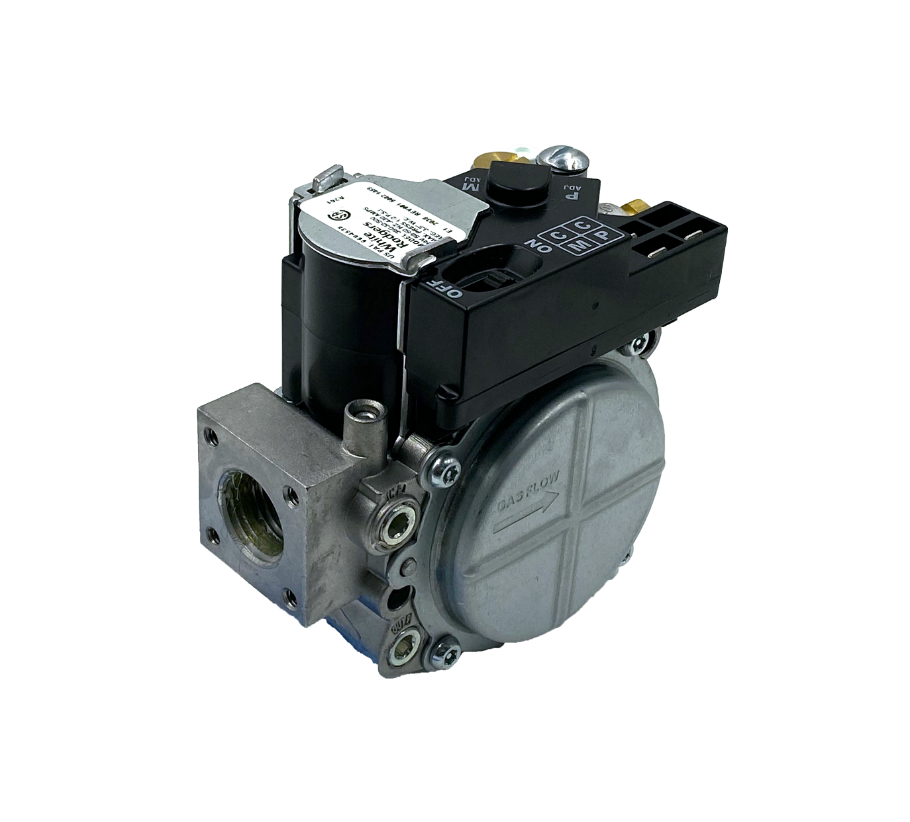 White-Rodgers Cross Reference
Go to: www.whiterodgers.com
Hover over Tools & Resources
Click on: White-Rodgers Cross Reference/Product Information
Enter the Model Number or click on: Search Replacement Heating Controls by Major OEM Brand
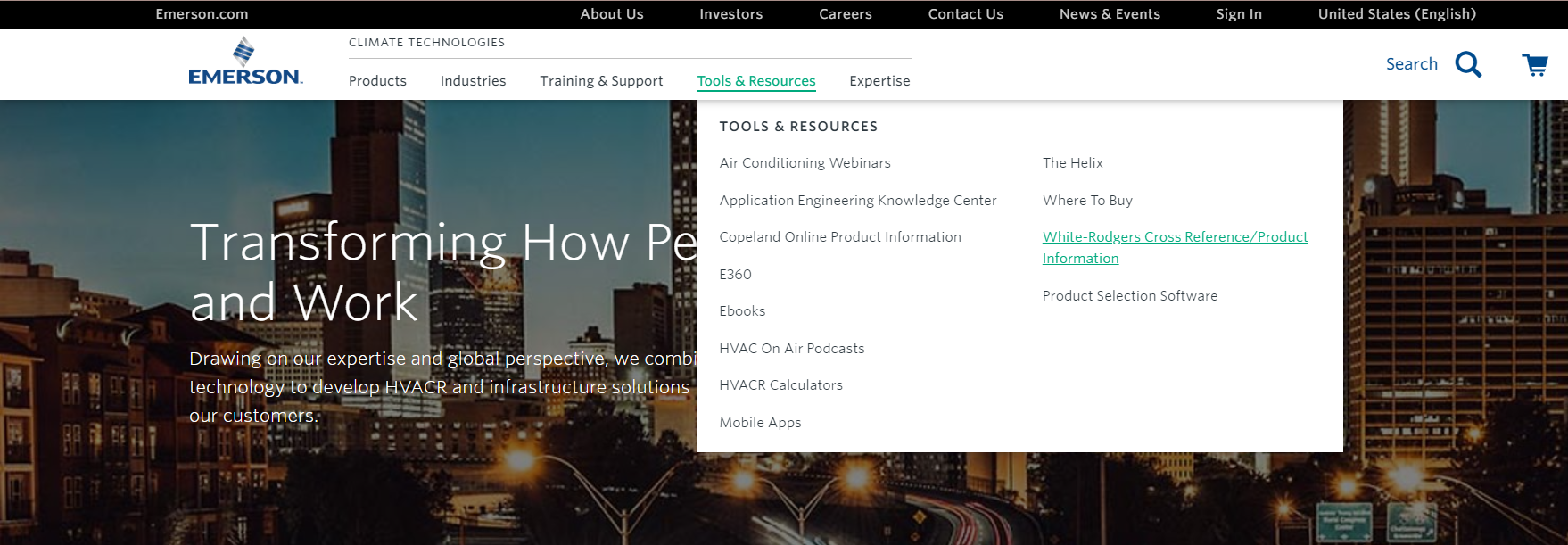 Troubleshooting and Servicing Gas Valves
When to Replace a Gas Valve
If there is no heat and:
There is a valid call for heat from the thermostat 
There is no clicking sound when the valve is energized
There is no measurable pressure at the outlet
If the system efficiency is down and:
Other causes have been ruled out
If the outlet pressure remains above the set point or fluctuates, it is not operating properly
The manifold regulation should stabilize after about 20 seconds and stay within +/- 10% of the set pressure setting
If the gas valve has been subjected to water flooding
If the manifold pressure cannot be adjusted
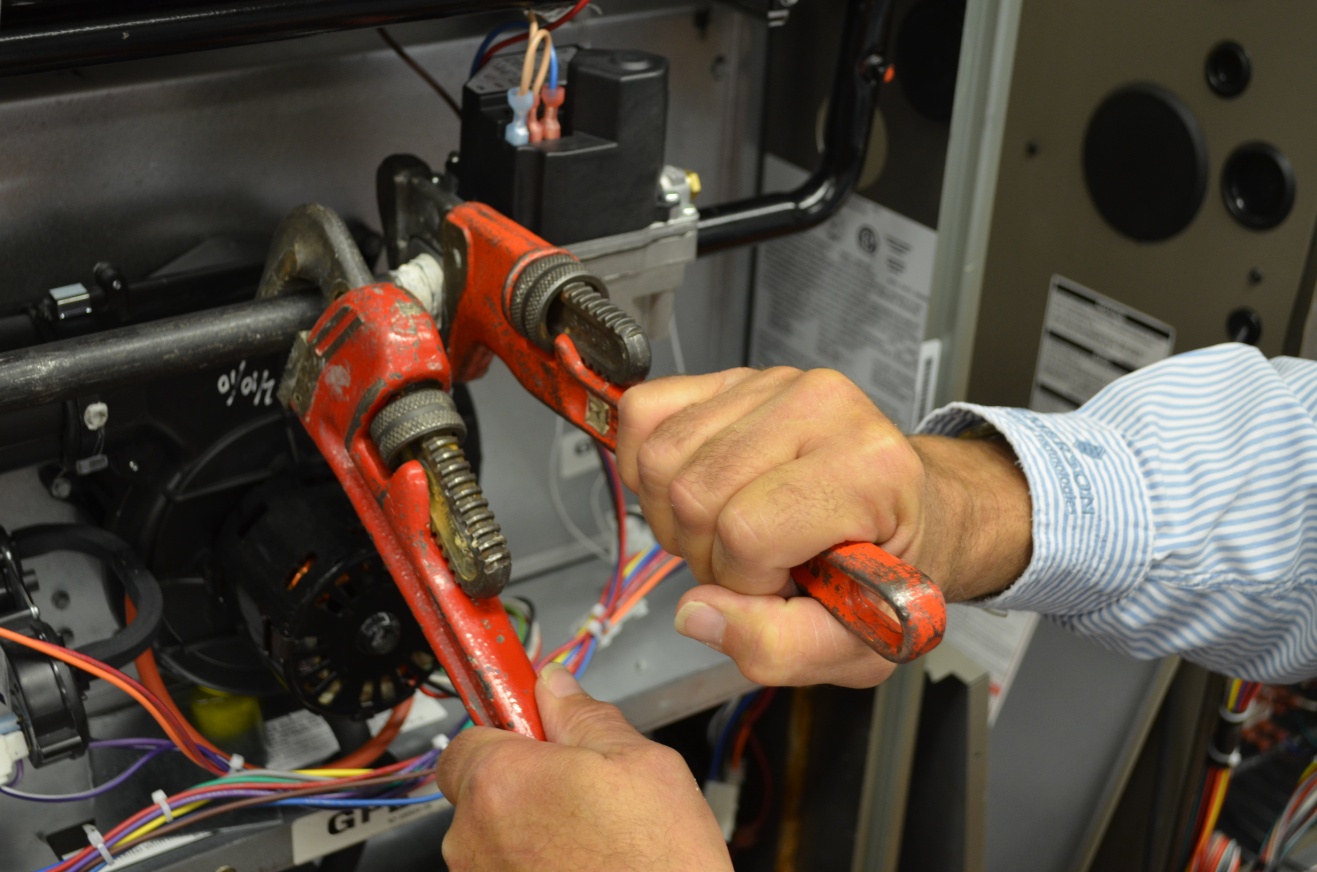 Troubleshooting Gas Valves - Electrical
When the solenoid coil is energized, the redundant and main valves are drawn open.

When the coil is deenergized, the return spring closes the valves.

When the coil is energized, 24V can be measured between the two terminals. 

If 24V is present at the solenoid and there is inlet pressure but no outlet pressure, the valve has failed to open. 

A stuck plunger (seized solenoid) will cause an increase in current that can cause the lowvoltage fuse to blow. 

A grounded solenoid coil (wire from coiltouching valve body) will cause an overcurrent and blow the low voltagefuse
Magnetic coil
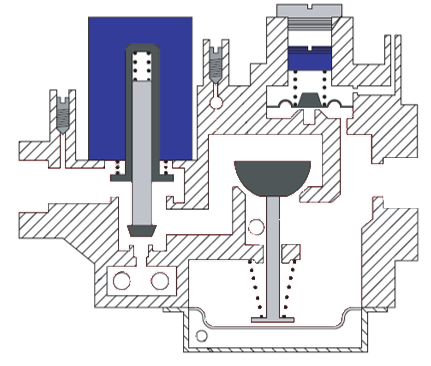 Return springs
Redundant valve
Main valve
[Speaker Notes: A solenoid is a coil of wire that forms an electromagnet when it is energized. 
The electromagnet draws the valve actuator into the open position. 
When it is deenergized, the spring snaps the valve back into the closed position.]
Troubleshooting Gas Valves - Mechanical
Adjustment screw
High outlet pressure
Regulator set too high
Can increase overall system temperature rise and outlet temperatures
Can cause burner liftoff/noise and flame impingement
Can overheat/perforate heat exchanger
Can permanently damage the diaphragm
Results from dirty or clogged internal bypass channels in regulator body
Corrosion and contamination due to excessive moisture or flooding
Can result in slowing the closing action of the valve as well
Adjustment Spring
Vent
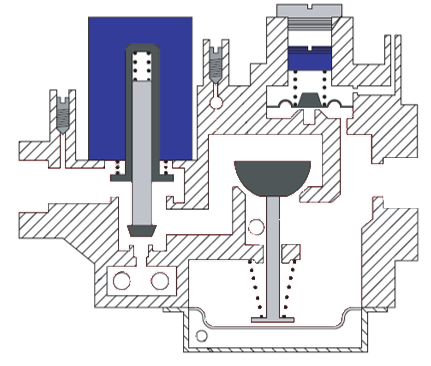 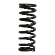 Valve seat
Diaphragm
TECH TIP: Visually inspecting the main burner flame cannot accurately determine if the pressures are within the manufacturer’s specifications.
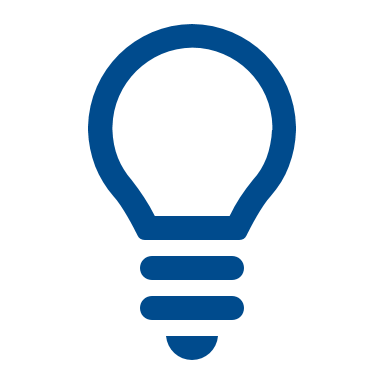 [Speaker Notes: A perforated heat exchanger is another term for a cracked heat exchanger
If a gas valve goes through a flood – underwater in a basement or such – it must be replaced
Check with the furnace manufacturer: many manufacturers will condemn the entire appliance and suggest it be replaced due to water damage and mold potential]
Troubleshooting In-line Gas Regulators
Adjustment screw
The regulator spring is designed to maintain a set pressure regardless of upstream fluctuation.

As the supply pressure increases, it puts back-pressure on the diaphragm and spring, forcing the valve to close.
Regulator adjustment spring
Vent
Diaphragm
High pressure in
Low pressure out
Valve seat
[Speaker Notes: This regulator is similar to one found on a supply gas line, and not the regulator integrated into a modern gas valve.
It is here as a reference to illustrate how the regulator in a gas valve operates.
In this drawing, the regulator adjustment spring is shown holding the regulator valve open. 
As the inlet pressure passes through the regulator valve, it pushes on the diaphragm and compresses the adjustment spring. 
This causes a reduction in pressure passing through the regulator valve. 
This action allows the regulator  to maintain a fixed outlet pressure when the inlet pressure changes.]
Troubleshooting In-line Gas Regulators
The internal diaphragm must flex to effectively regulate the pressure.

Pressure buildup on back side of the diaphragm will cause an increased outlet pressure.

Excessive back-pressure must be vented to atmosphere to maintain proper flexibility and pressure regulation.
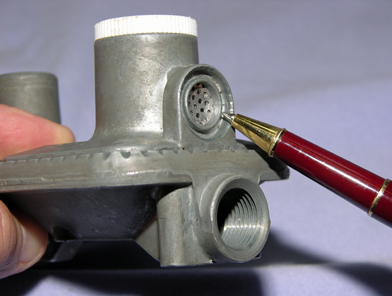 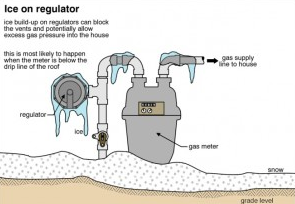 TECH TIP: Ice buildup on the outdoor regulator can prevent venting and cause increased gas pressure entering house.
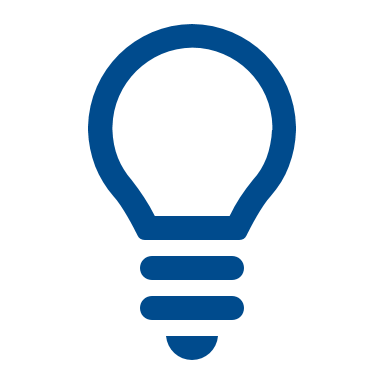 [Speaker Notes: If the vent on the back side of the regulator diaphragm were to become blocked, the diaphragm wouldn’t be able to flex and the spring wouldn’t be compressed when the inlet pressure increased. 
This would prevent the regulator valve from closing to regulate the outlet pressure.
This could result in excessive outlet pressure.
Modern gas valves also have a vent on their regulators to allow the diaphragm to flex and maintain the outlet pressure.]
Results of Gas Valve Contamination
Corrosion or contamination in either orifice will greatly affect the outlet pressure.
Opening orifice
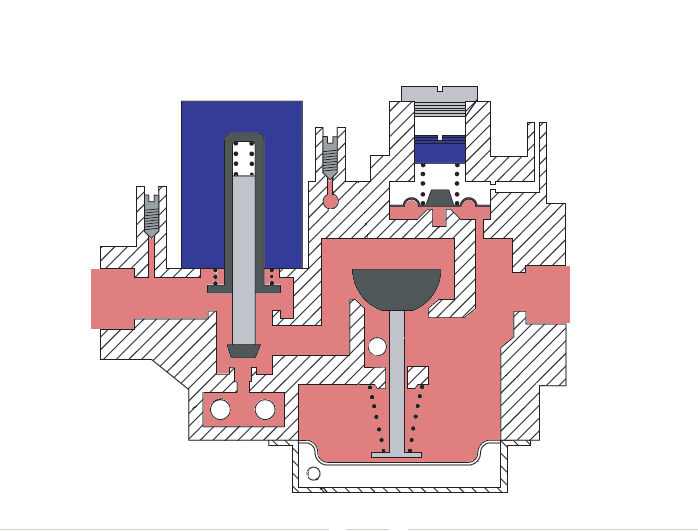 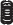 Control gas orifice
Opening orifice
[Speaker Notes: These are the ports that cause the gas valve to open and close. If they are obstructed, the valve will not operate as designed and may become a safety hazard.]
Key Takeaways
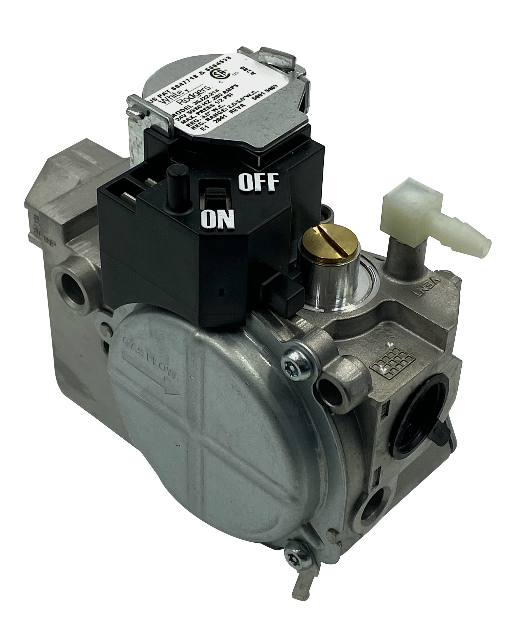 Before condemning a gas valve, verify the presence of the control voltage and supply gas pressure
If a gas valve has been exposed to excessive moisture or has been submerged in a flood, it must be replaced
Improperly adjusted gas valves can damage the heat exchanger
Failed gas valves are not field serviceable and must be replaced
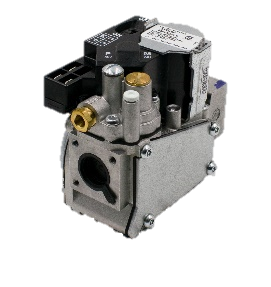 Why Contractors Trust White-Rodgers
Industry Leading Products
Used by more OEM’s
Offering the widest range of Universal Replacement Controls
Ease of Installation
Simple, easy to understand instructions
Product Reliability
Quality Control assures reliable products
Affordable
Competitive pricing
Supported by Knowledgeable Representatives
Contractor direct phone support
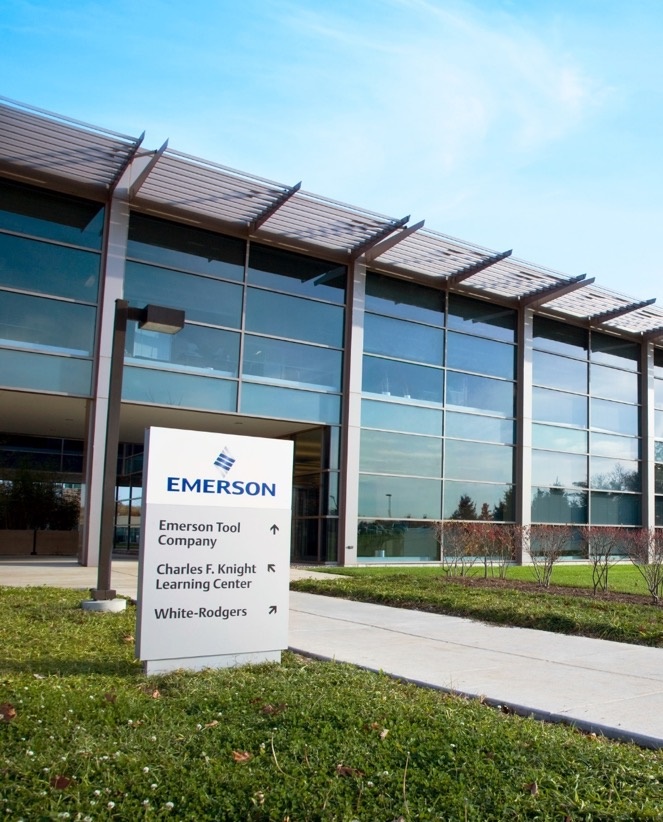 Wholesale Resource Site
Access useful resources to grow your business.

Visit: https://climate.emerson.com/en-us/brands/white-rodgers/white-rodgers-wholesaler-resource-center
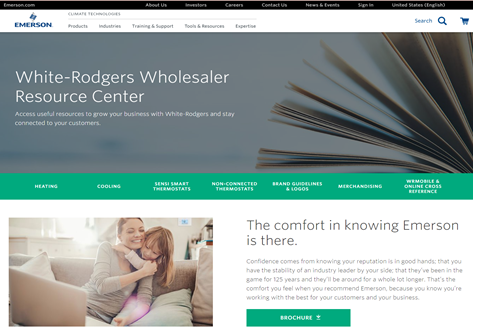 You’ll find videos, stocking lists and product launch information for the following product families:


Heating Controls
Cooling Controls
Sensi Smart™ Thermostats
Traditional Thermostats
Contractor Rewards
Product Merchandising
R-5360